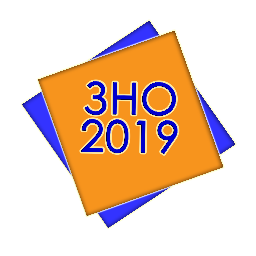 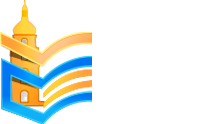 ЗОВНІШНЄ 
НЕЗАЛЕЖНЕ ОЦІНЮВАННЯ 
2019
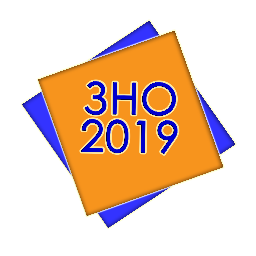 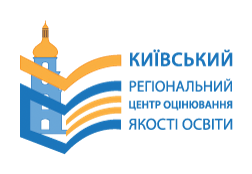 Нормативні документи
Порядок проведення зовнішнього незалежного оцінювання результатів навчання, здобутих на основі повної загальної середньої освіти, затверджений наказом Міністерства освіти і науки України від 10 січня 2017 року № 25, зареєстрований в Міністерстві юстиції України 27 січня 2017 року за № 118/29986

Наказ Міністерства освіти і науки України від 22 серпня 2018 року № 931 «Деякі питання проведення в 2019 році зовнішнього незалежного оцінювання результатів навчання, здобутих на основі повної загальної середньої освіти», зареєстрований в Міністерстві юстиції України 11 вересня 2018 року за № 1030/32482

Наказ УЦОЯО від 26.11.2015 № 95 «Про затвердження Умов участі в додатковій сесії зовнішнього незалежного оцінювання»
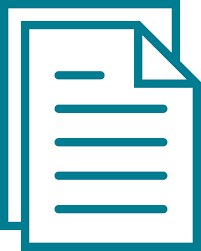 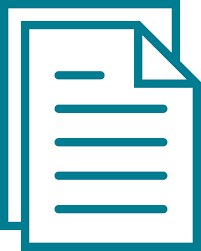 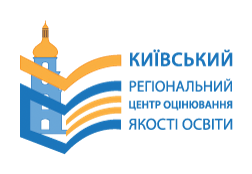 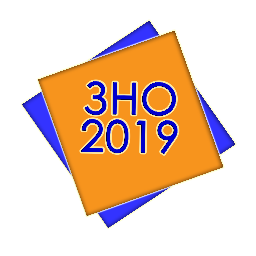 Зовнішнє незалежне оцінювання 2019
Червень
Травень
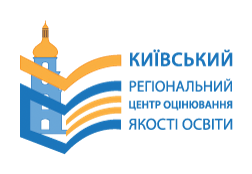 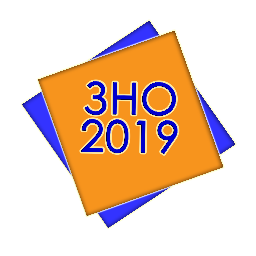 Зовнішнє незалежне оцінювання 2019
Кожен зареєстрований учасник зовнішнього незалежного оцінювання має право скласти тести не більш як із чотирьох навчальних предметів
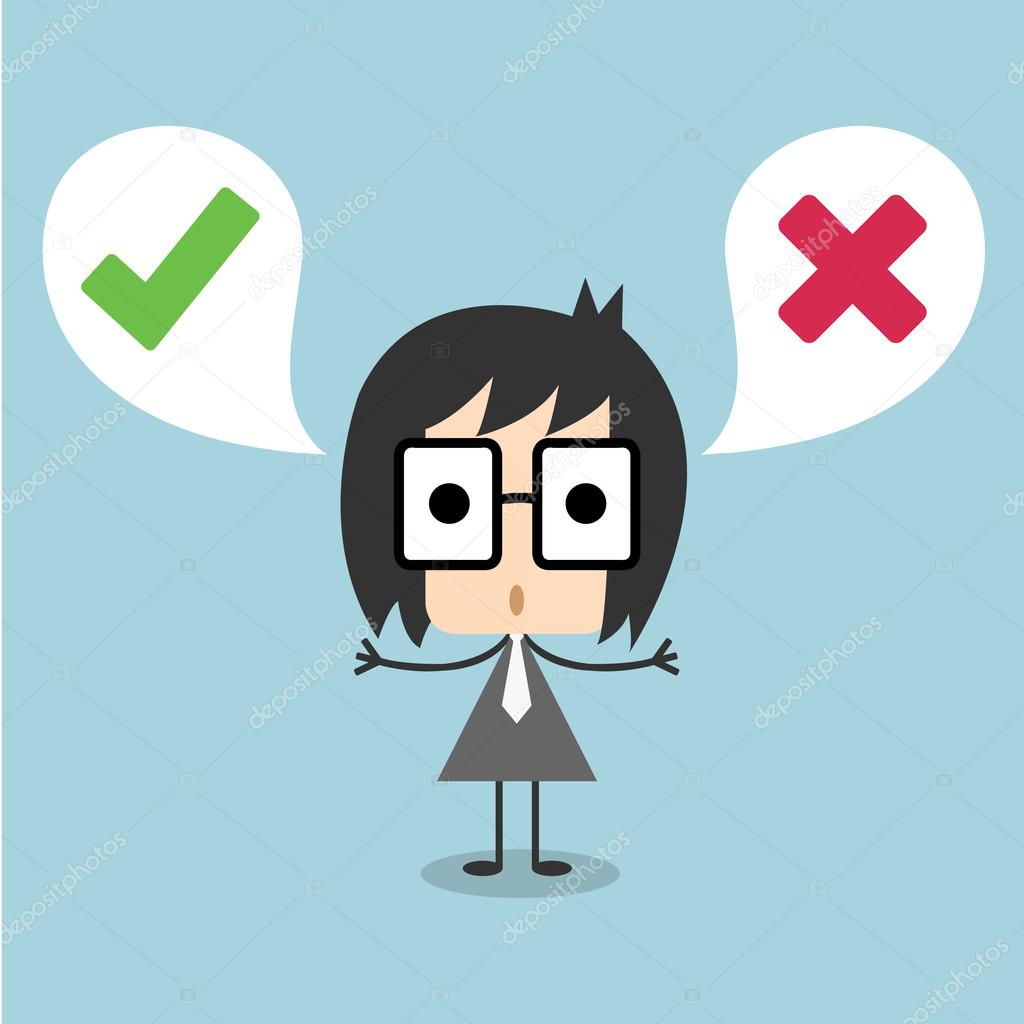 Переклад тестів з історії України, математики, біології, географії, фізики, 
хімії буде здійснено кримськотатарською, молдовською, польською, російською, румунською, угорською мовами
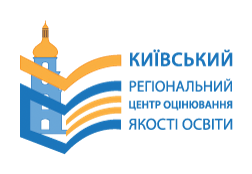 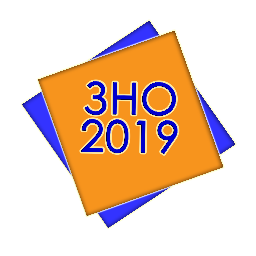 Зовнішнє незалежне оцінювання 2019
У 2019 році учні закладів загальної середньої освіти  проходитимуть державну підсумкову атестацію у формі ЗНО:
 з української мови
 з математики або історії України
 з одного предмета на вибір
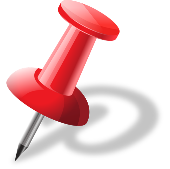 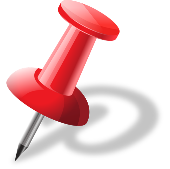 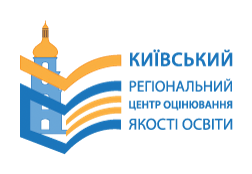 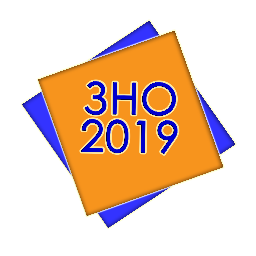 Реєстрація
05 лютого – 18 березня
Реєстрація осіб для проходження ДПА у формі ЗНО – до 18 березня 2019 року
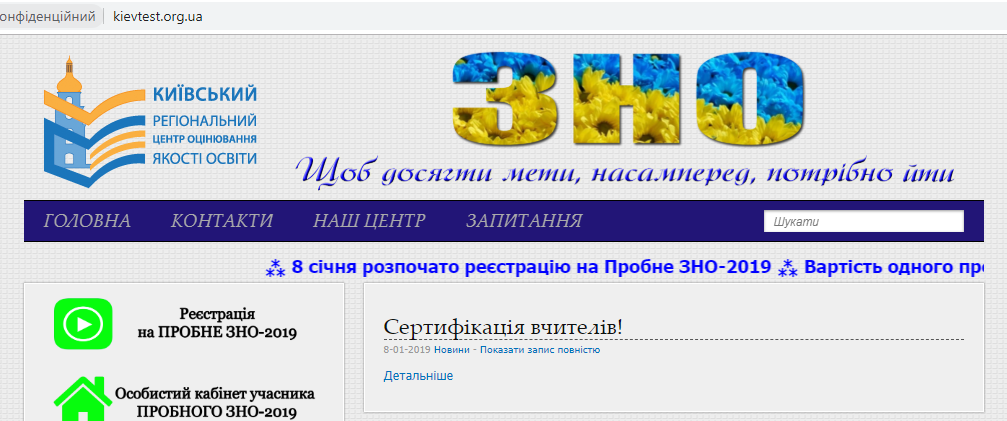 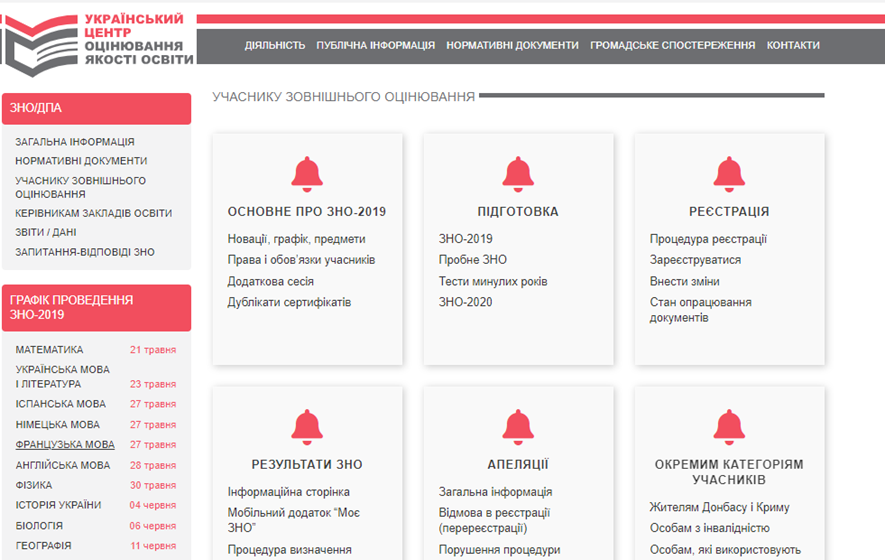 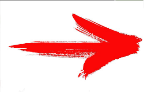 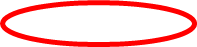 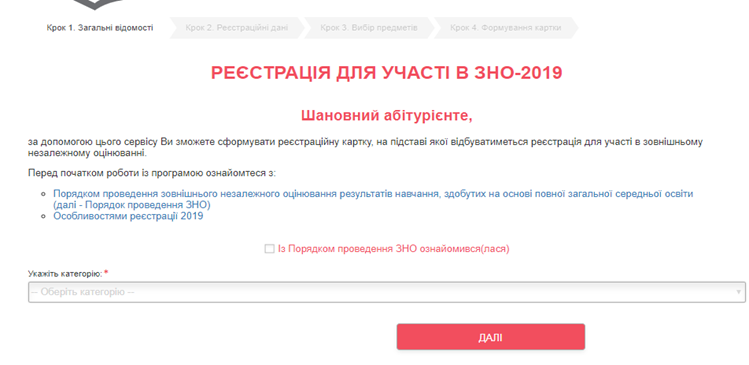 2019
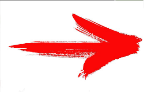 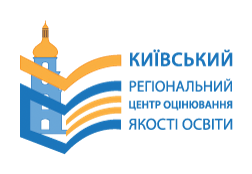 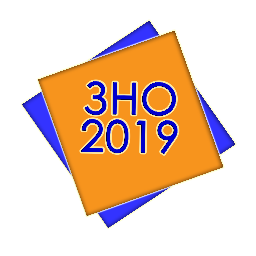 Здобувачі повної загальної середньої освіти  ЗЗСО, ЗПТО,ЗВО
Відкриває сторінку “Реєстрація 2019”,
розміщену на сайтах
 УЦОЯО (http://testportal.gov.ua) або
КРЦОЯО (http://kievtest.org.ua)
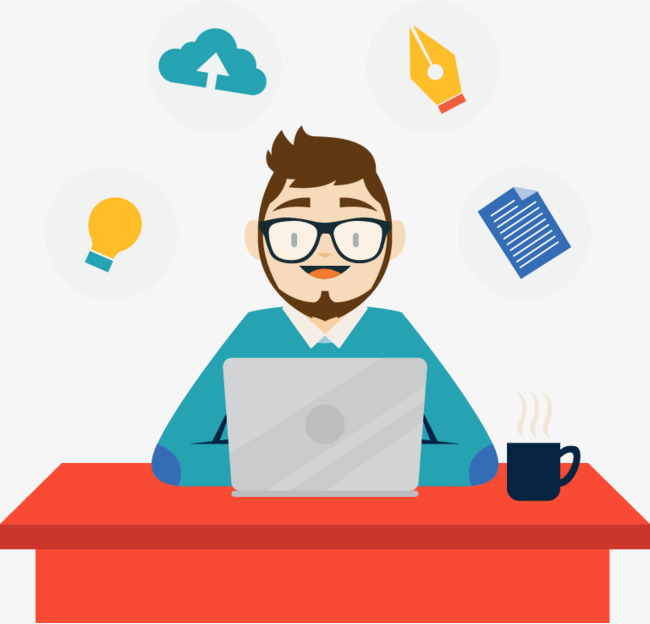 Уводить особисті дані,
формує та роздруковує бланк реєстраційної картки,
         перевіряє правильність зазначених у ній даних,
заповнює власноруч необхідні поля,
вклеює у спеціально відведені місця фотокартки
Передає відповідальній особі у своєму закладі освіти                            реєстраційну картку і копію паспортного документа
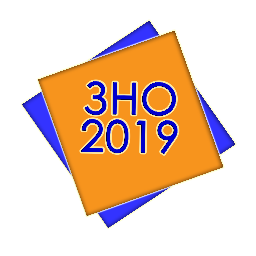 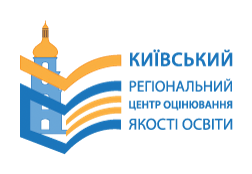 Перелік документів, що посвідчують особу
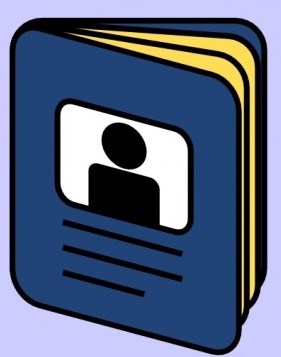 ПАСПОРТ ГРОМАДЯНИНА УКРАЇНИ (у тому числі ID-картка)
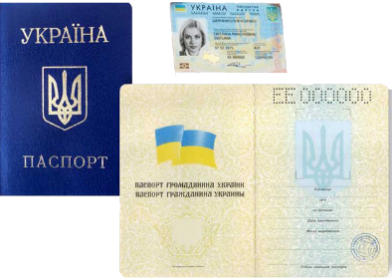 або
СВІДОЦТВО ПРО НАРОДЖЕННЯ - для осіб, які не мали можливості отримати паспорт громадянина України у зв'язку з тим, що проживають на тимчасово окупованій території або в населених пунктах, зазначених у переліку населених пунктів, на території яких органи державної влади тимчасово не здійснюють свої повноваження, та переліку населених пунктів, що розташовані на лінії зіткнення,
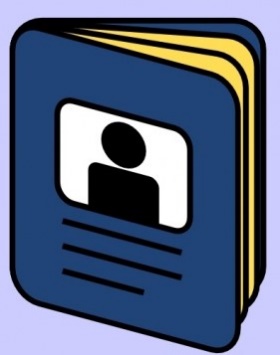 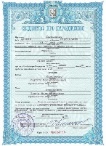 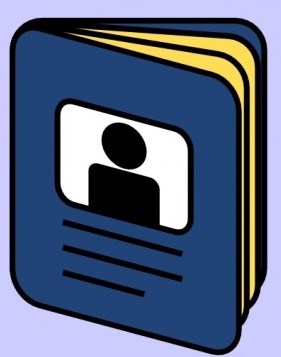 або
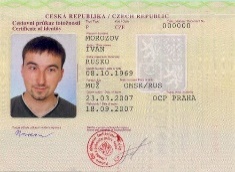 інший документ, що посвідчує особу для іноземців та осіб без громадянства
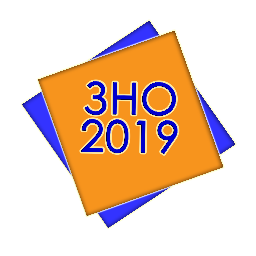 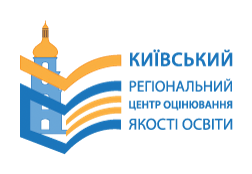 Формування комплектів реєстраційних документів
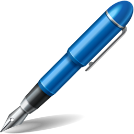 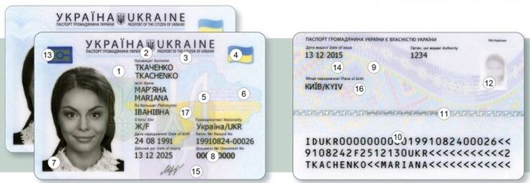 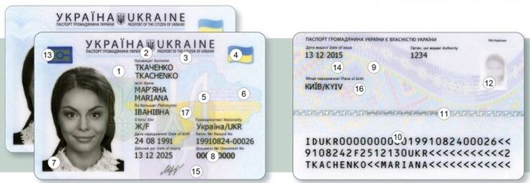 На копіях документів повинні бути:
напис Згідно з оригіналом
особистий підпис, ініціали та прізвище особи, яка реєструється
дата засвідчення копії
Згідно з оригіналом
дата        підпис  ПІБ
Згідно з оригіналом
дата        підпис  ПІБ
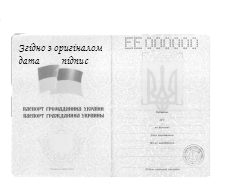 або
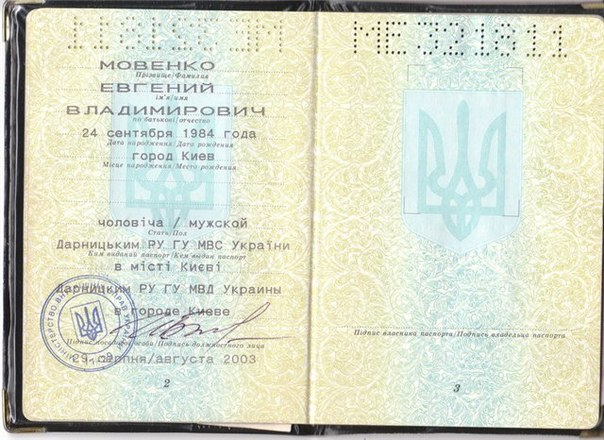 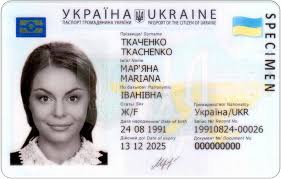 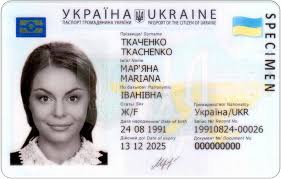 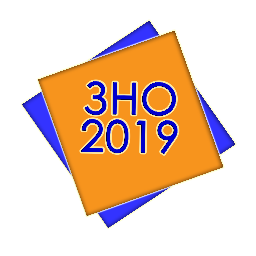 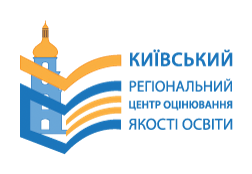 Оформлення реєстраційної картки
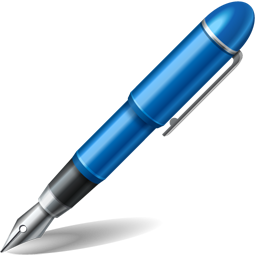 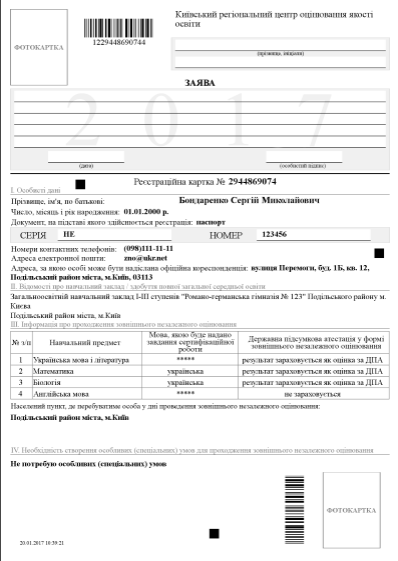 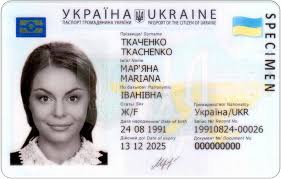 Прізвище, ім’я, по батькові
Фотокартка розміром 3х4
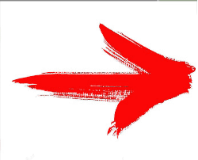 Ткаченко М.І.
Прошу зареєструвати мене для участі в зовнішньому незалежному оцінюванні 2019 року. Із порядком проведення зовнішнього незалежного оцінювання результатів навчання, здобутих на основі повної загальної середньої освіти ознайомлений
Текст заяви, дата, підпис
09.02.2019
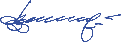 Дата народження
Ткаченко Мар’яна Іванівна
Серія (за наявності), 
номер паспортного документа
Домашня адреса
Перелік предметів
Заклад освіти
Наявність медичного висновку про створення особливих (спеціальних) умов для проходження зовнішнього незалежного оцінювання за формою №086-3/о
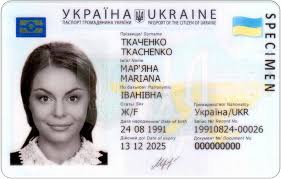 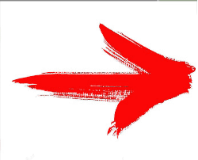 Фотокартка розміром 3х4
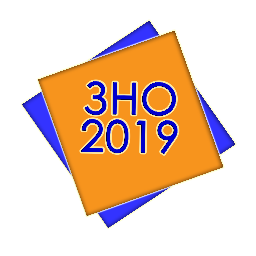 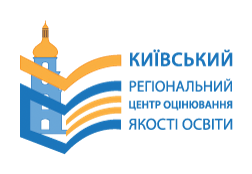 Оформлення реєстраційної картки
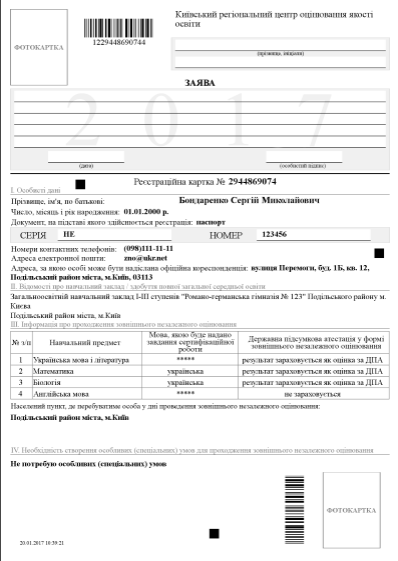 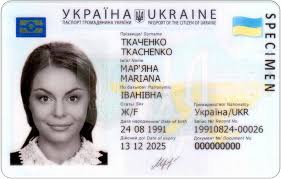 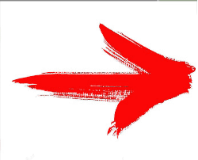 Фотокартка розміром 3х4
Ткаченко М.І.
Прошу зареєструвати мене для участі в зовнішньому незалежному оцінюванні 2019 року. Із порядком проведення зовнішнього незалежного оцінювання результатів навчання, здобутих на основі повної загальної середньої освіти ознайомлений
09.02.2019
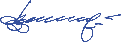 Ткаченко Мар’яна Іванівна
Фотокартка розміром 3х4, наклеїти злегка
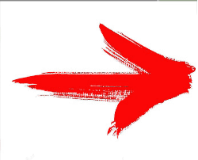 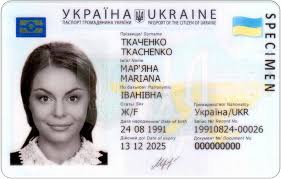 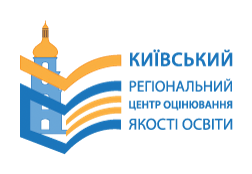 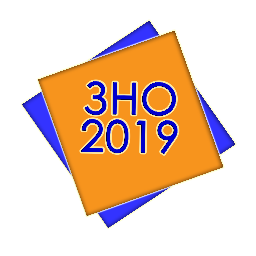 Відповідальна особа у закладі освіти
Перевіряє оформлення реєстраційної картки
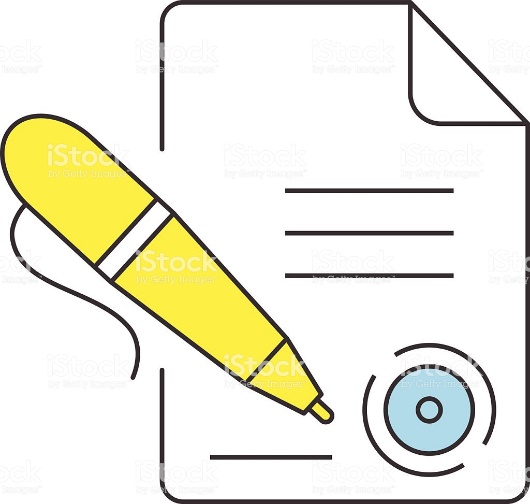 Перевіряє копію документа, що посвідчує особу (чіткість, наявність напису «Згідно з оригіналом», дата, підпис, ПІБ)
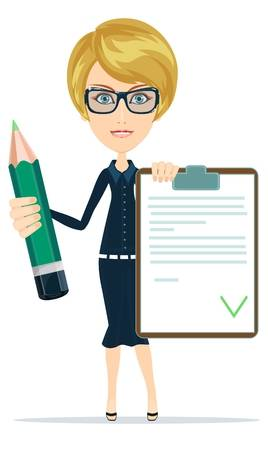 Формує список осіб, які проходитимуть ДПА у формі ЗНО
Передає/надсилає комплекти реєстраційних документів до Київського РЦОЯО
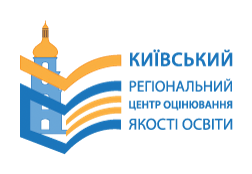 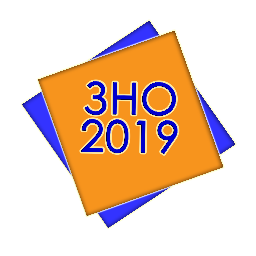 Формування комплектів реєстраційних документів
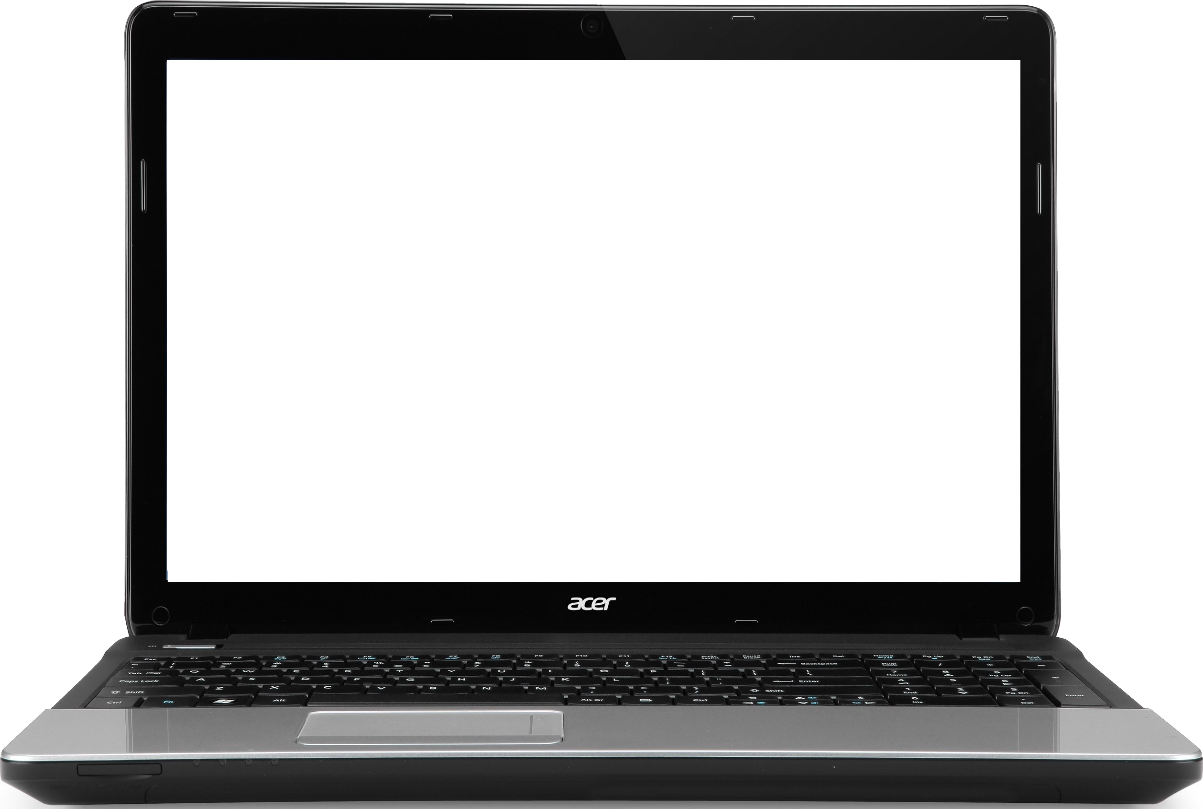 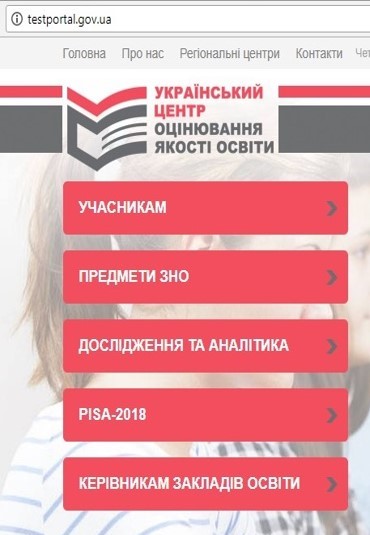 Список формується в сервісі «Керівникам закладів освіти»
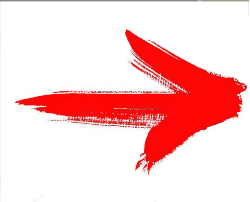 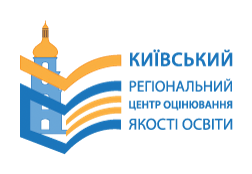 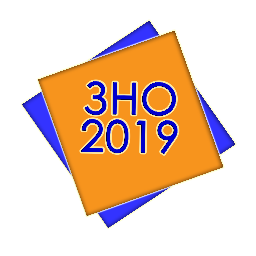 ВАЖЛИВО
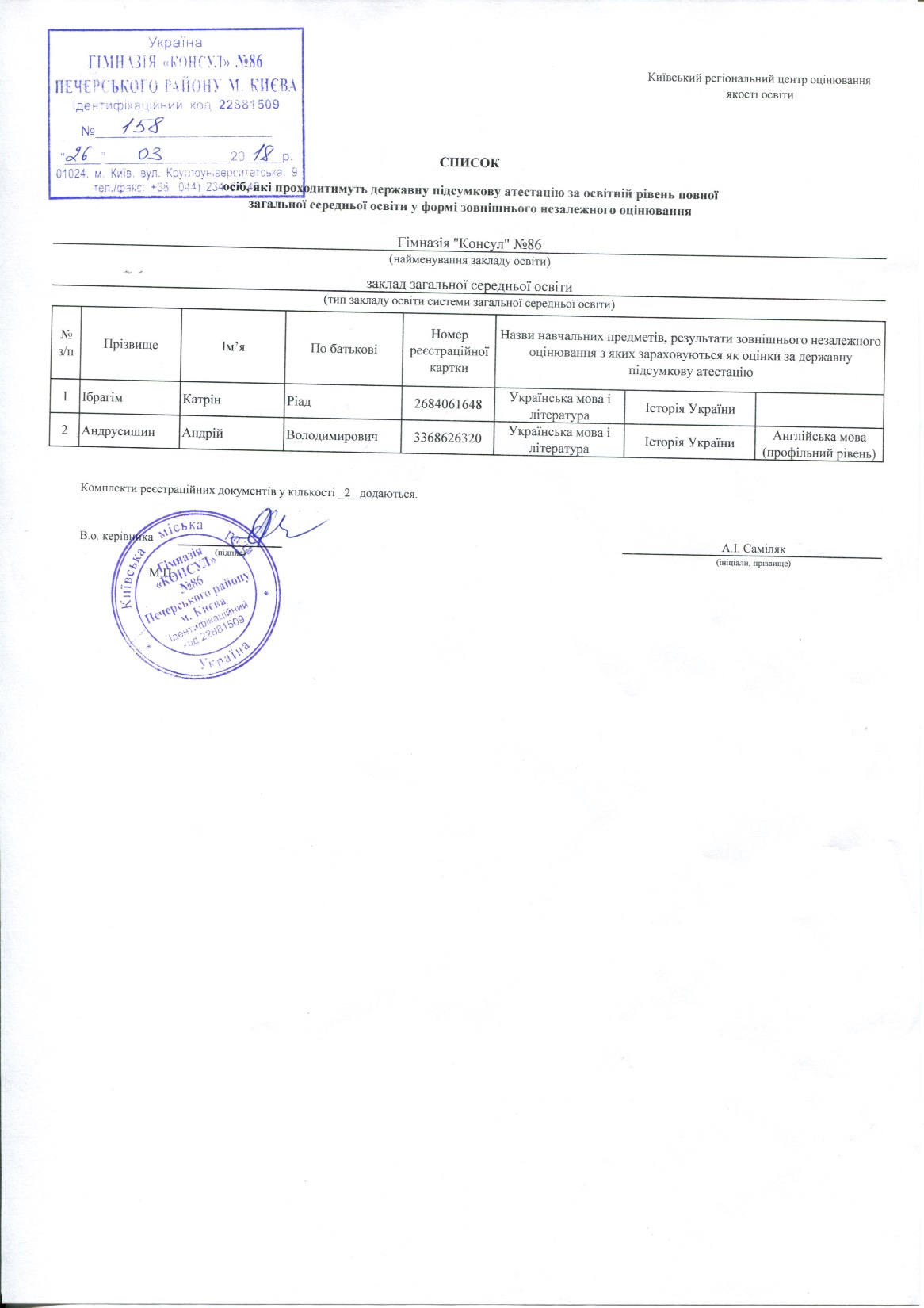 Кутовий штамп
          АБО
Офіційний бланк
Список треба сформувати в сервісі 
«Кабінет керівника закладу освіти»
Науменко Сергій Петрович
Науменко Сергій Петрович
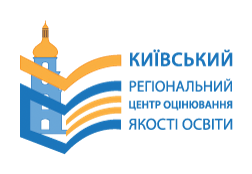 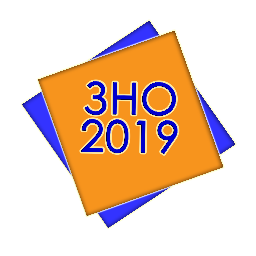 Комплект документів
Рекомендуємо робити окремі списки для різних категорій
Список осіб
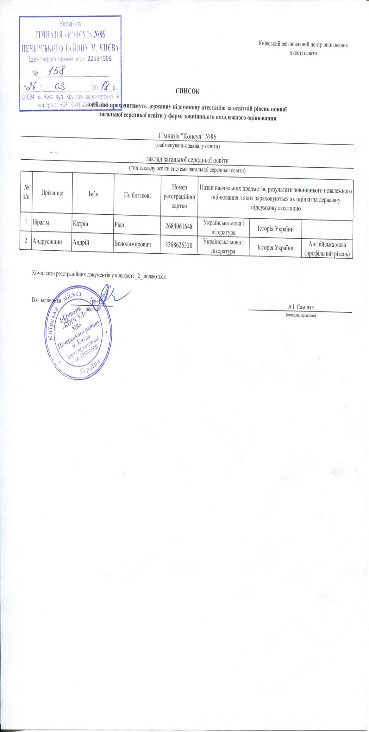 Для учасників, які подали документи на загальних підставах
Для учасників, які не мають потрібних документів для реєстрації  (паспорта)  з клопотанням закладу освіти
Для учасників, які потребують створення особливих (спеціальних умов) для проходження ЗНО
Для осіб, які  реєструються для участі в додатковій сесії, разом із заявами й документами, що підтверджують цей факт
Реєстраційні картки та копії паспорта кожного учасника із списку
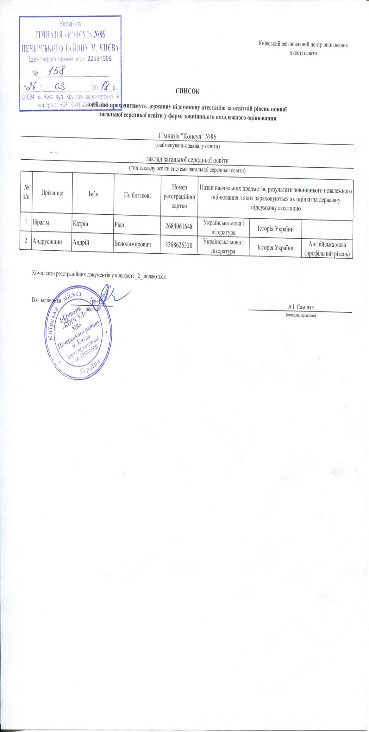 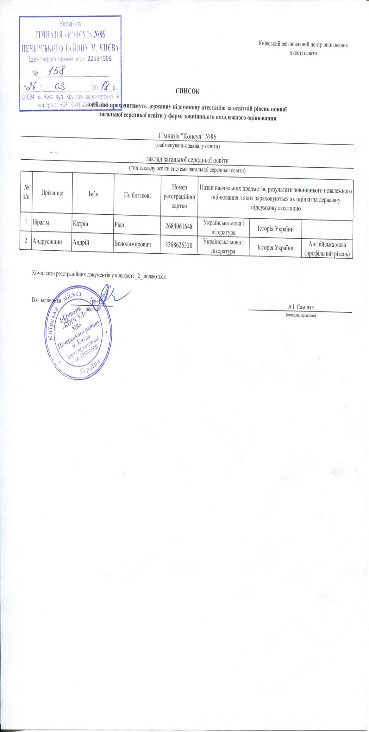 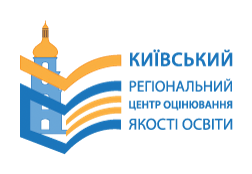 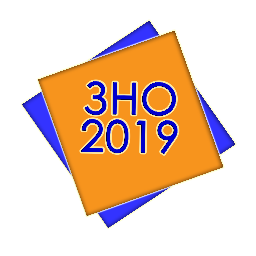 Документи, що  додаються для окремих категорій
*Особи з особливими освітніми потребами: 
медичний висновок  про створення особливих (спеціальних) умов для проходження зовнішнього незалежного оцінювання за формою №086-3/о,
наданий органами або закладами охорони здоров'я, про необхідність створення особливих (спеціальних) умов для проходження ЗНО
*Особи які подають документи, оформлені іноземною мовою: 
копія нотаріально засвідченого перекладу українською мовою документів, наданих для реєстрації
*Особи, які навчаються за кордоном, братимуть участь у міжнародних змаганнях, олімпіадах тощо і реєструються для участі в додатковій сесії: заява на участь у додатковій сесії й документи, що підтверджують цей факт
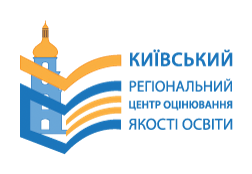 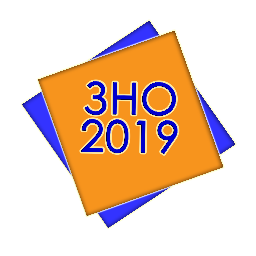 Відправлення комплектів реєстраційних документів
Комплекти реєстраційних документів можна:
надіслати рекомендованим листом на адресу 
       Київський РЦОЯО, а/с 86, м. Київ, 02192
передати нарочним в установлені строки за адресою
       Київського РЦОЯО, вулиця Міста Шалетт, 1а, м. Київ
Рекомендуємо подавати документи:

До 15.02.2019 – заклади освіти здобувачів ПЗСО з кількістю випускників до 10 осіб

До 25.02.2019 – заклади освіти здобувачів ПЗСО з кількістю випускників до 30 осіб  

До 05.03.2019 – заклади освіти здобувачів ПЗСО з кількістю випускників більше 30 осіб
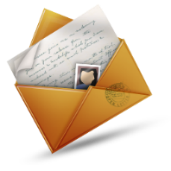 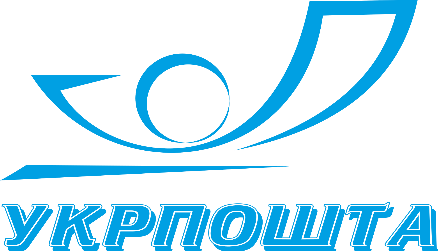 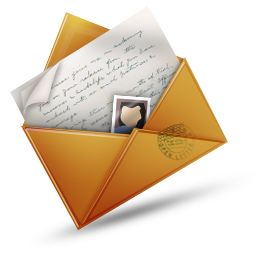 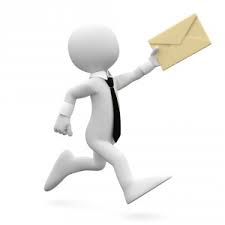 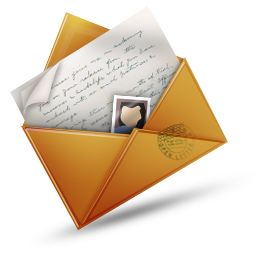 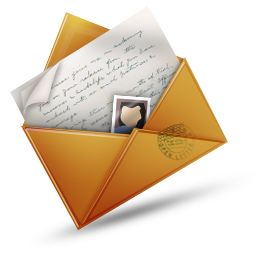 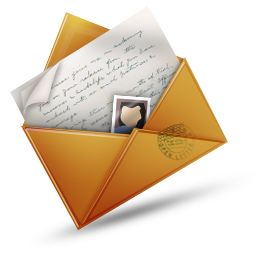 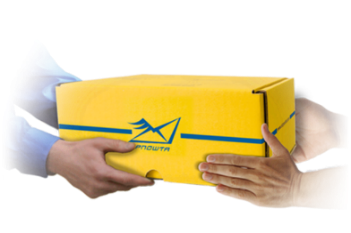 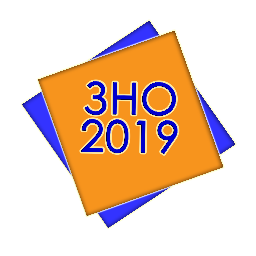 Результати реєстрації
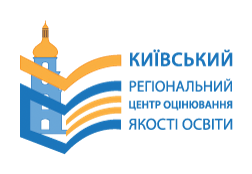 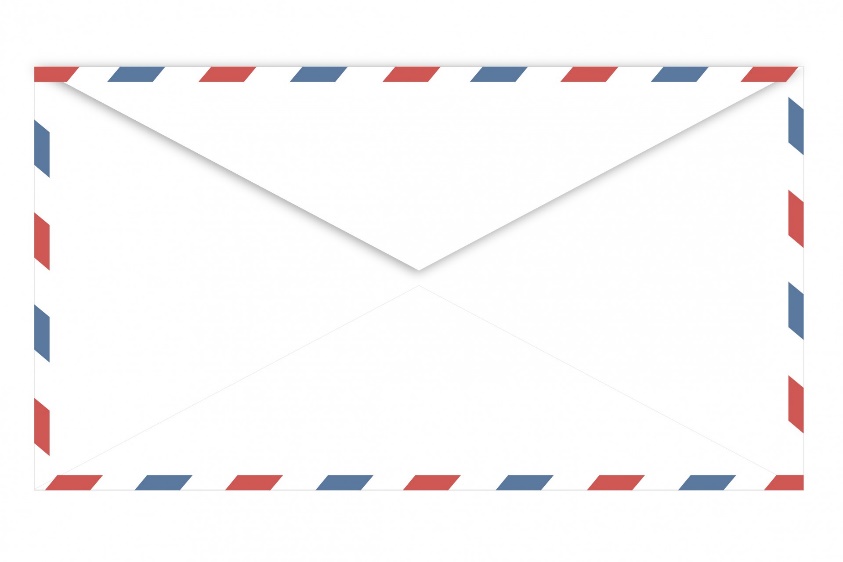 Здобувачам повної загальної середньої освіти поточного року індивідуальний конверт буде надіслано
на адресу закладу освіти, де вони навчаються

Заклад освіти отримає Відомість видачі індивідуальних конвертів
Вміст конверта: 1. Сертифікат 2. Реєстраційне повідомлення3. Інформаційний бюлетень
Для кожного учасника на веб-сайті УЦОЯО створюється інформаційна сторінка, доступ до якої здійснюється за
номером Сертифіката та PIN-кодом, указаним у ньому
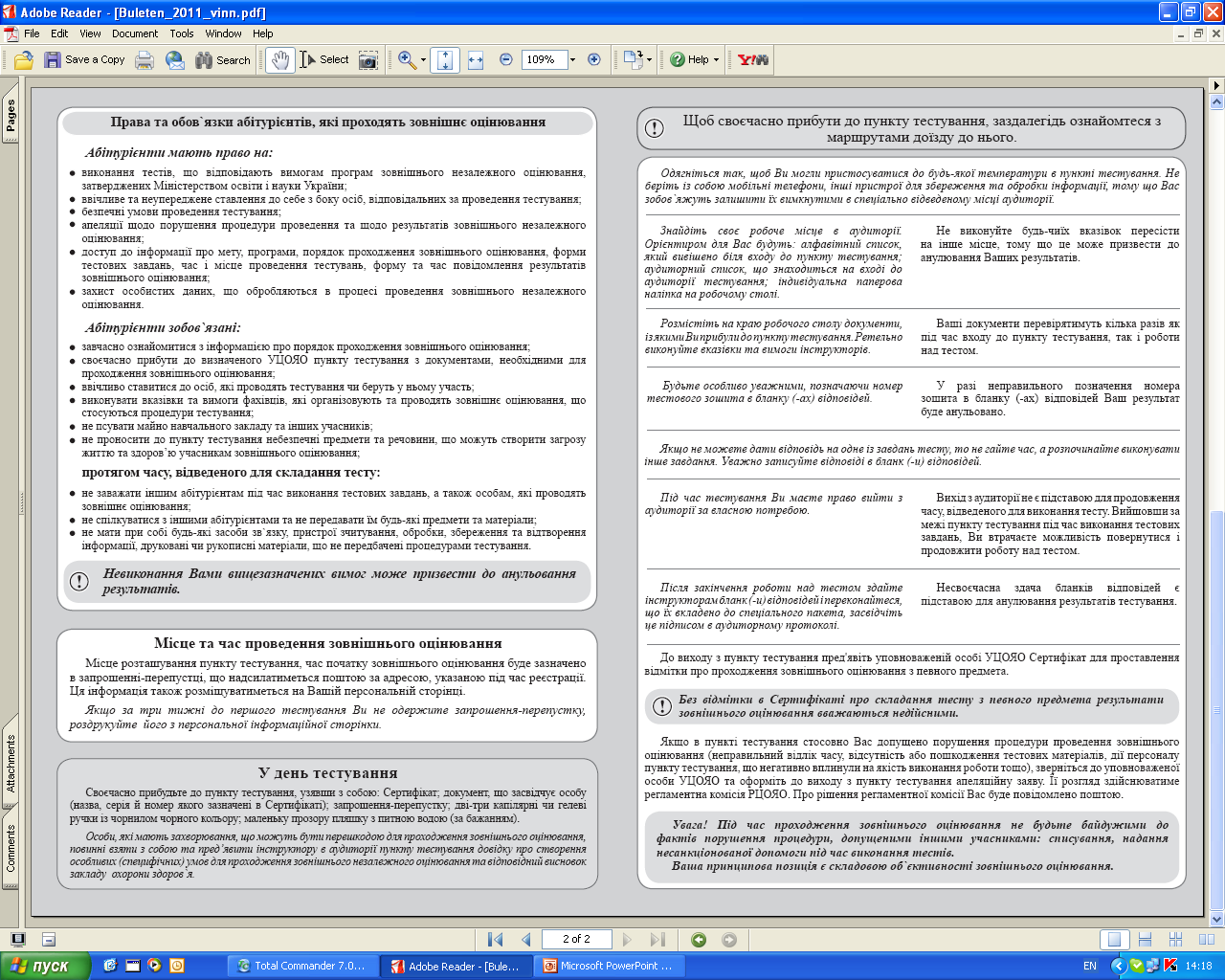 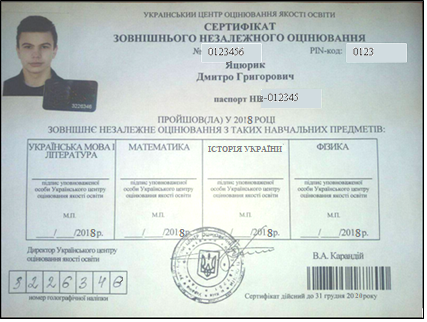 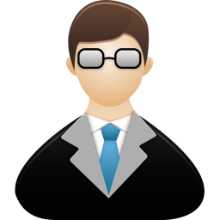 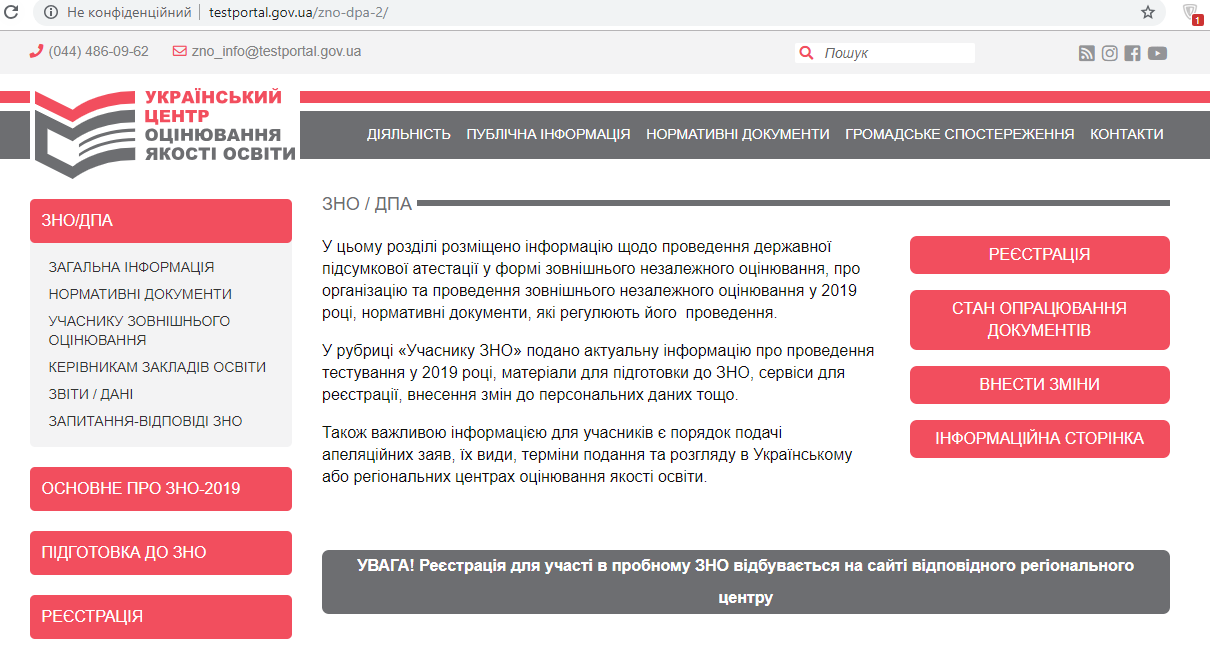 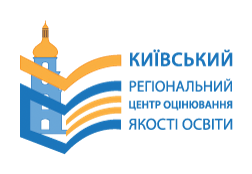 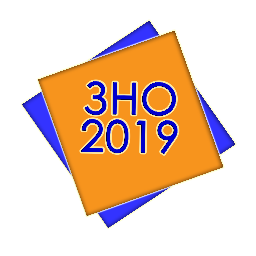 Перереєстрація
05 лютого – 25 березня
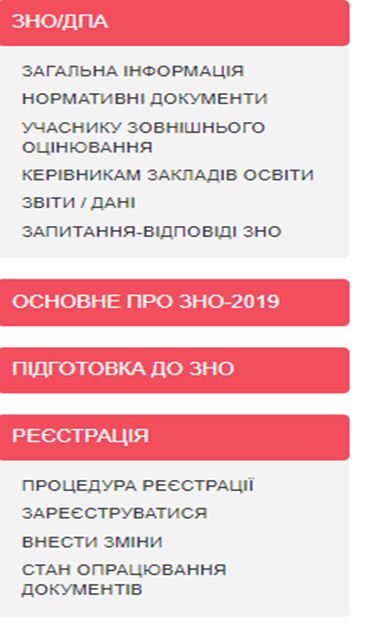 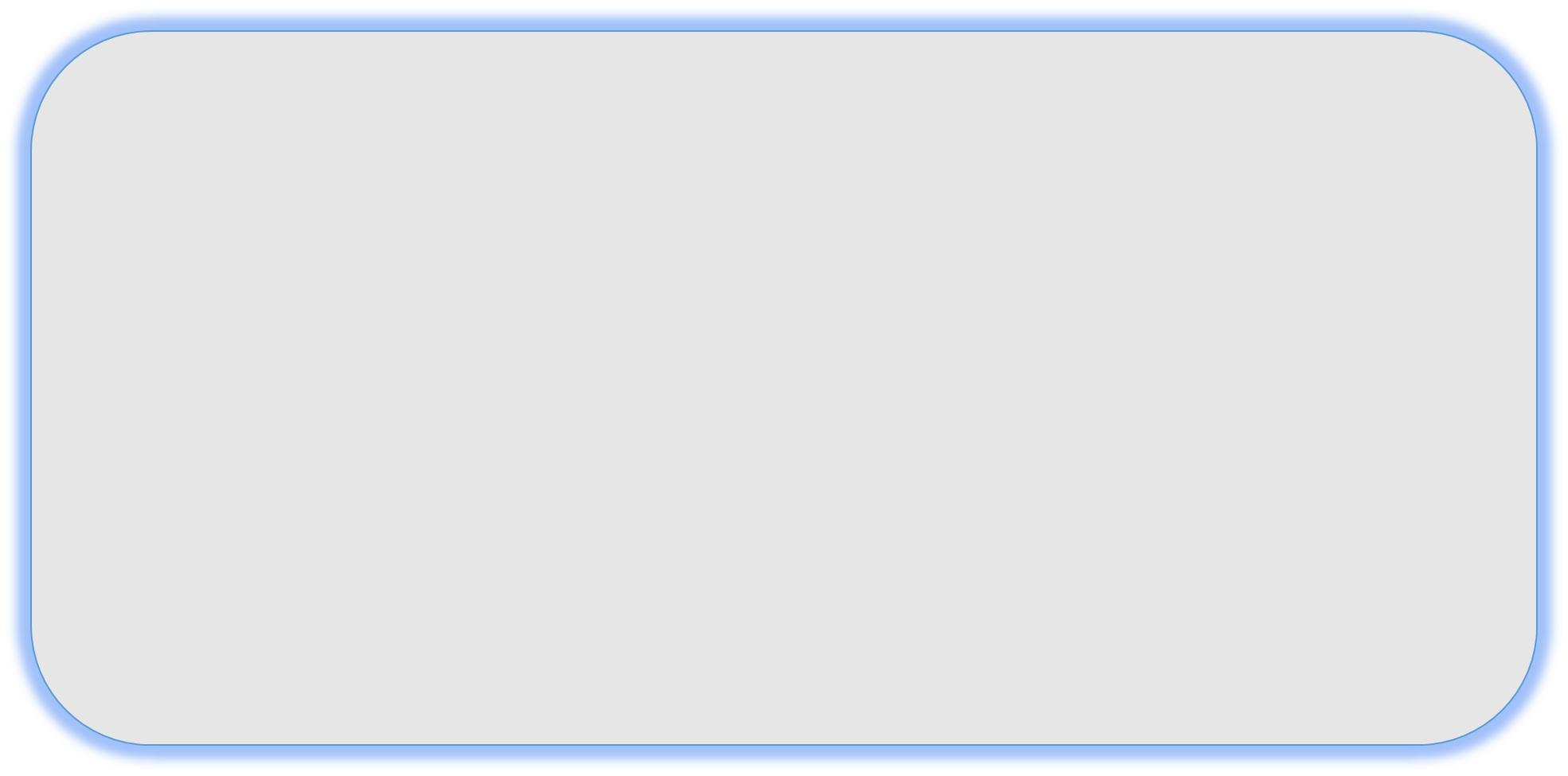 Учасник формує нову реєстраційну картку, скориставшись сервісом «Внести зміни»,  готує копії документів, що посвідчують особу.
Відповідальний в закладі освіти створює окремий список і надсилає комплект документів учасника разом з раніше отриманим ним Сертифікатом до Центру
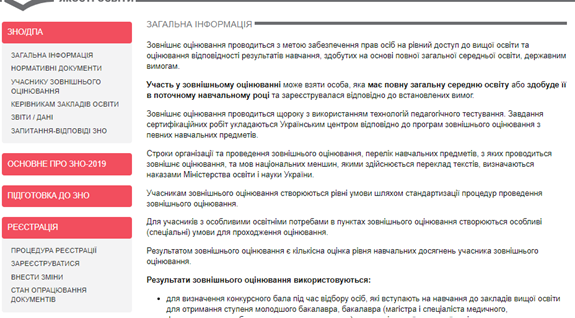 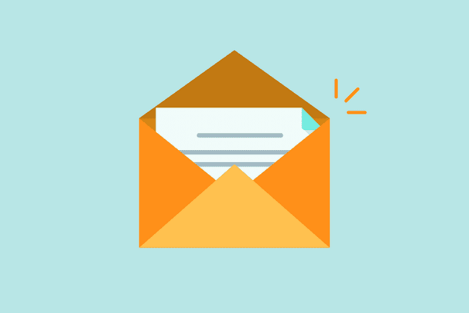 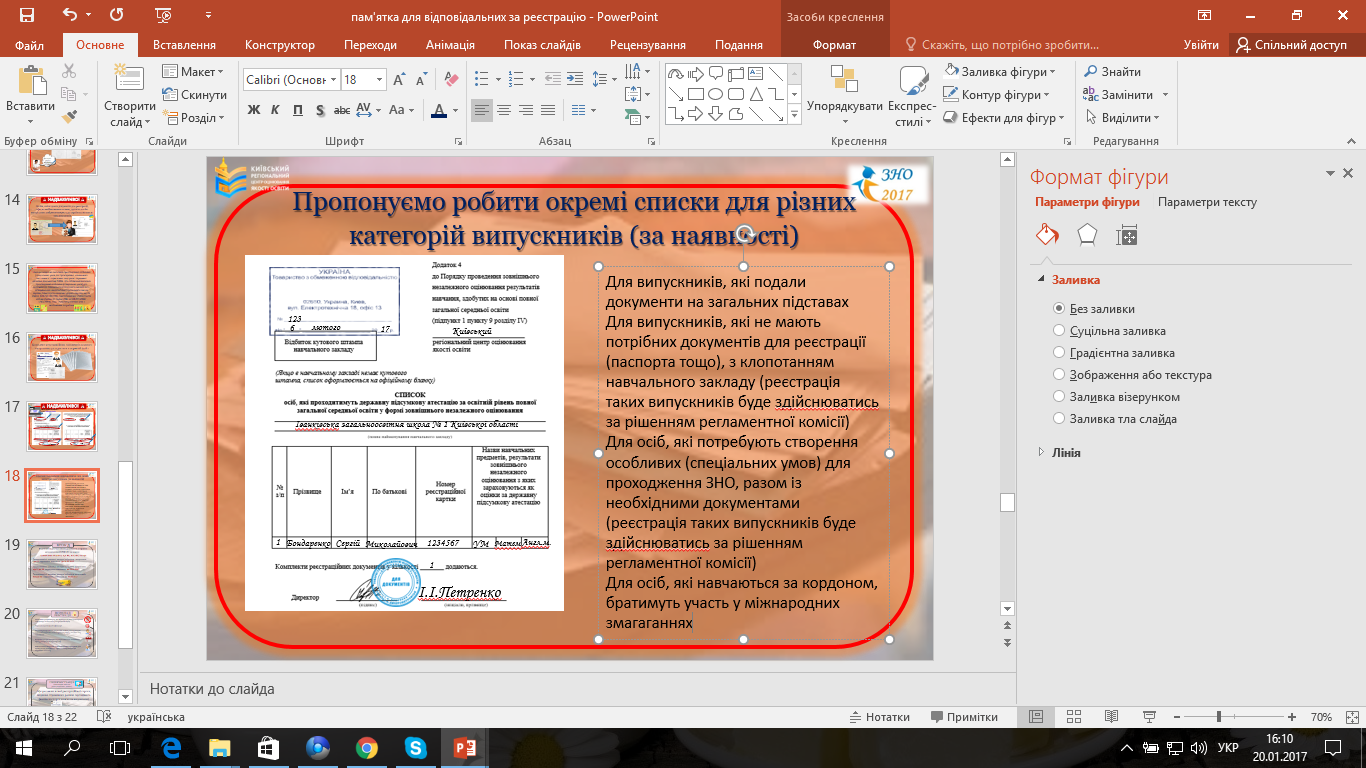 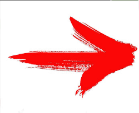 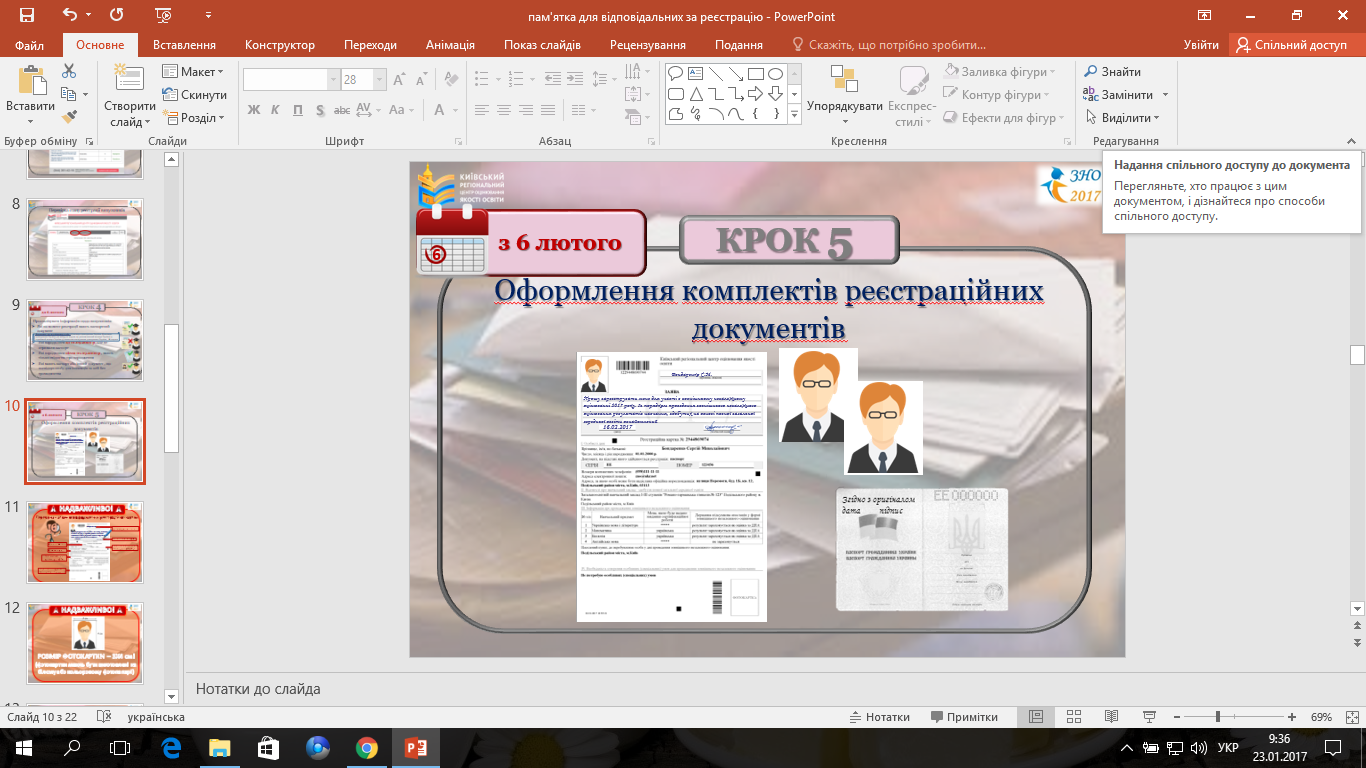 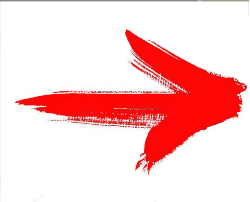 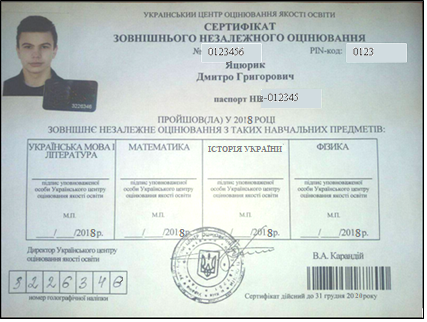 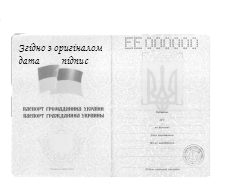 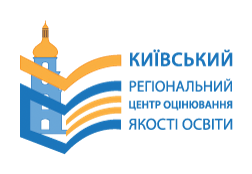 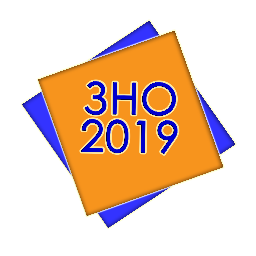 Державна підсумкова атестація
Результати зовнішнього оцінювання із трьох (двох) навчальних предметів зараховуються як результати державної підсумкової атестації 
(за шкалою 1–12 балів) за освітній рівень повної загальної середньої освіти  для учнів,  студентів, які в 2019 році завершують здобуття повної загальної середньої освіти
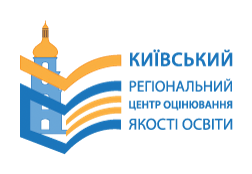 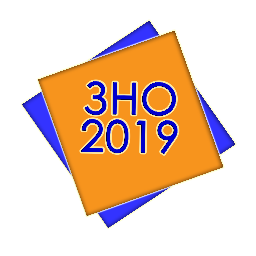 Українська мова і література
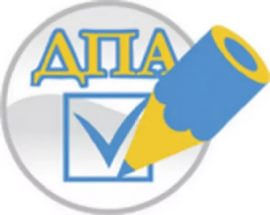 українська мова і література
(частина з української мови) (обов’язково)
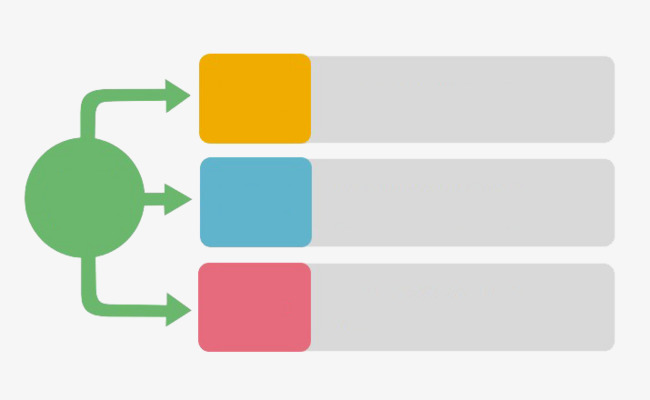 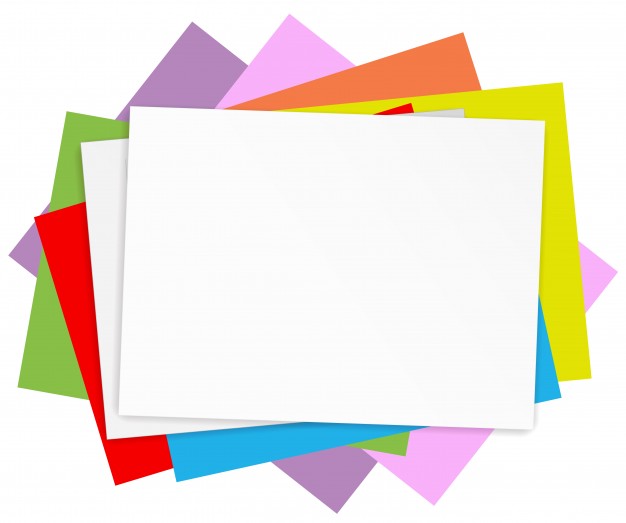 Частина 1 «Українська мова» містить 33 завдання різних форм. 
Відповіді на ці завдання треба позначити в бланку відповідей А
Результат виконання завдань частин 1 і 3 буде зараховано як результат ДПА за освітній рівень повної загальної середньої освіти для учнів (слухачів, студентів) закладів освіти, які в 2019 році завершують здобуття повної загальної середньої освіти
Робота складається
Частина 2 «Українська література» містить 24 завдання різних форм. 
Відповіді на ці завдання треба позначити в бланку відповідей А
Частина 3 «Власне висловлення» містить одне завдання відкритої форми. Відповідь на це завдання треба записати в бланку відповідей Б
Результат виконання всіх завдань буде використано під час прийому до закладів вищої освіти
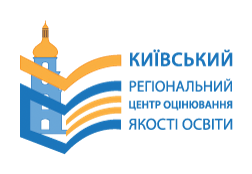 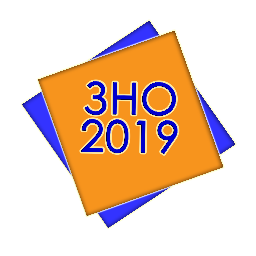 Історія України
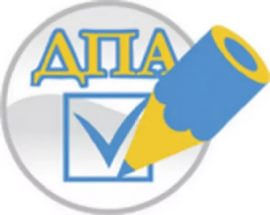 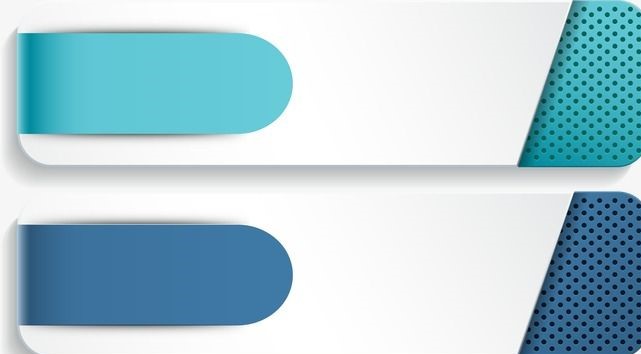 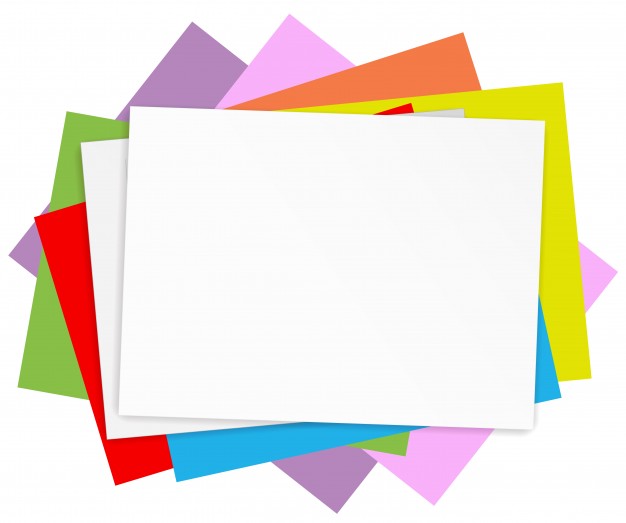 Частина 1 «Історія України ХХ – початку ХХІ ст.» містить 30 завдань різних форм. 
Відповіді на ці завдання треба позначити та записати в бланку відповідей А
Результат виконання завдань частини 1 буде зараховано (за вибором учня) як результат ДПА за освітній рівень повної загальної середньої освіти для учнів (слухачів, студентів) закладів освіти, які в 2019 році завершують здобуття повної загальної середньої освіти
Частина 2 «Історія України від найдавніших часів до кінця ХІХ ст.» містить 30 завдань різних форм. 
Відповіді на ці завдання треба позначити та записати в бланку відповідей А
Результат виконання всіх завдань буде використано під час прийому до закладів вищої освіти
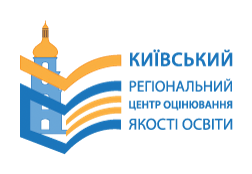 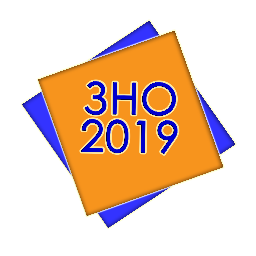 Математика
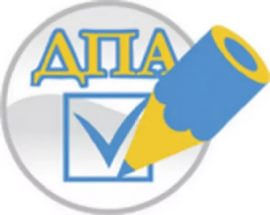 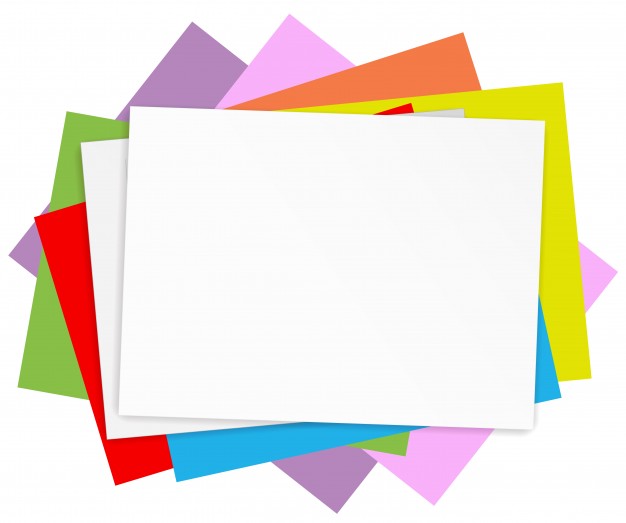 Сертифікаційна робота з математики налічує 33 завдання різних форм
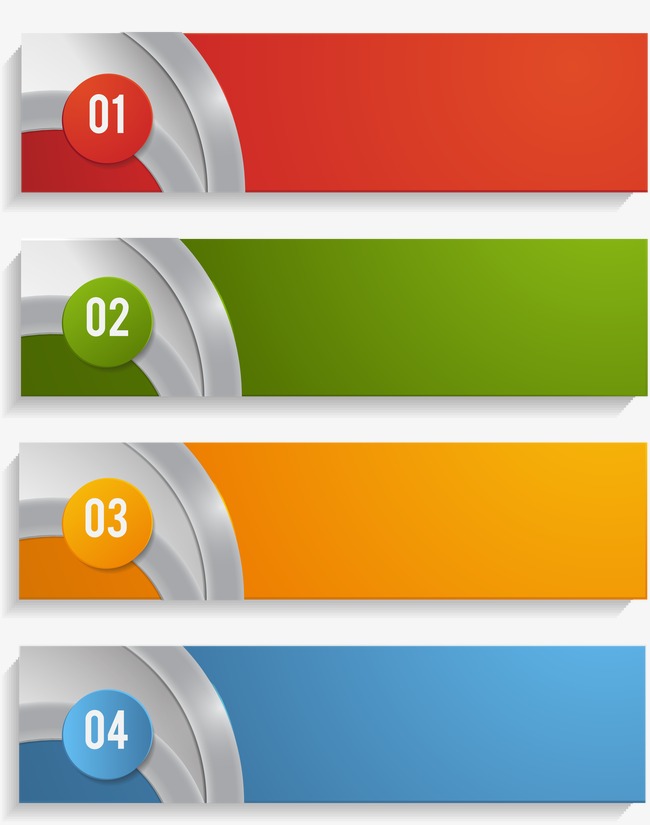 з вибором однієї правильної відповіді (20 завдань)
Результат виконання завдань 1–28, 31, 32  з математики буде зараховано як результат ДПА за освітній рівень повної загальної середньої освіти для учнів (слухачів, студентів) закладів освіти, які в 2019 році завершують здобуття повної загальної середньої освіти
на встановлення відповідності (4 завдання)
відкритої форми з короткою відповіддю (6 завдань)
Результат виконання всіх завдань буде використано під час прийому до закладів вищої освіти
відкритої форми з розгорнутою відповіддю (3 завдання)
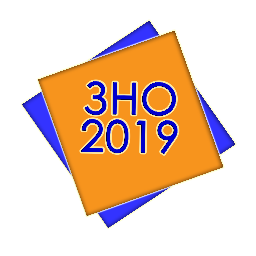 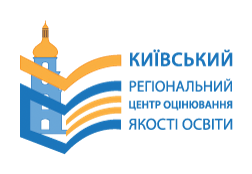 Англійська мова
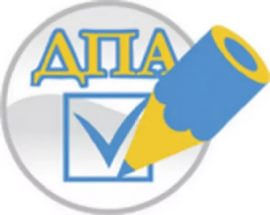 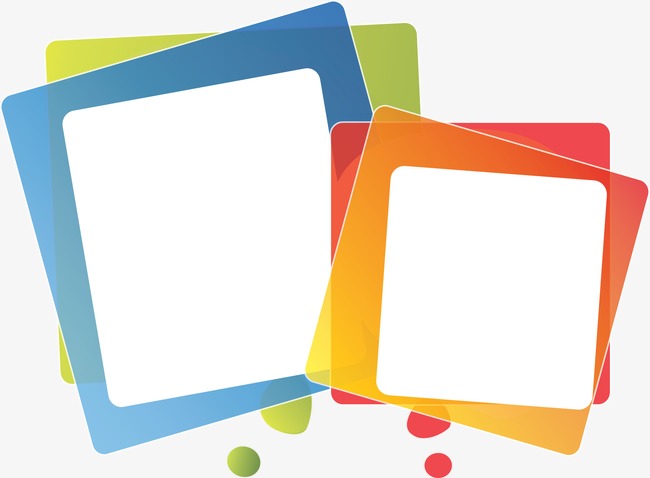 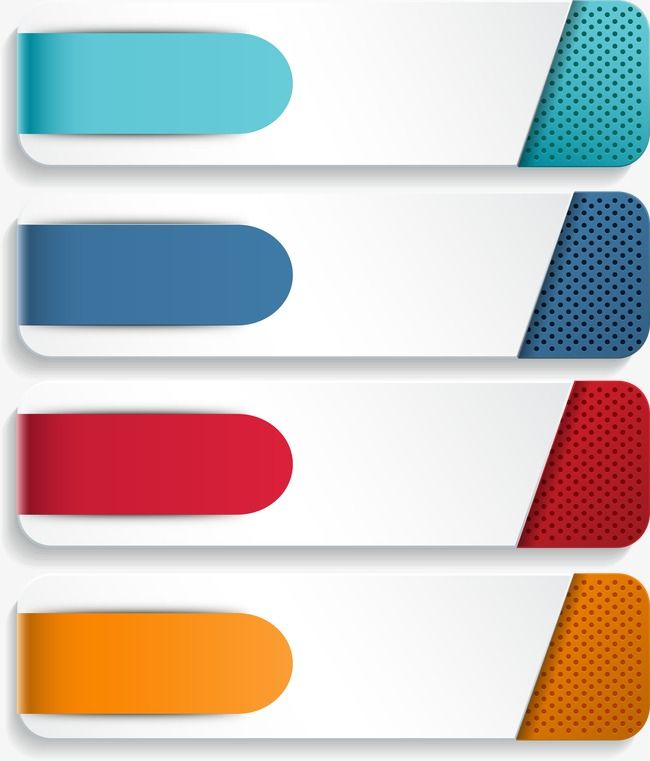 Частина «Розуміння мови на слух (аудіювання)» (Tasks 1–3) містить 16 завдань різних форм. Відповіді на ці завдання треба позначити в бланку відповідей А
Результат виконання всіх завдань Tasks 1–3 частини «Розуміння мови на слух (аудіювання)», Tasks 4–6 частини «Читання», завдань 39–43 Task 8, завдань 49–53 Task 9 частини «Використання мови» та завдання частини «Письмо» буде зараховано як результат ДПА за освітній рівень повної загальної середньої освіти для тих, хто вивчав англійську мову на рівні стандарту або академічному рівні
Частина «Читання» (Tasks 4–7) містить 22 завдання різних форм. 
Відповіді на ці завдання позначаються в бланку відповідей А
Результат виконання всіх завдань буде зараховано як результат ДПА за освітній рівень повної загальної середньої освіти (за вибором випускника) для тих, хто вивчав англійську мову на профільному рівні
Частина «Використання мови» 
(Task 8 і Task 9) містить 20 завдань. 
Відповіді на ці завдання позначаються в бланку відповідей А
Частина «Письмо» містить одне завдання відкритої форми. 
Відповідь на це завдання записується в бланку відповідей Б
Результат виконання всіх завдань буде використано під час прийому до закладів вищої освіти
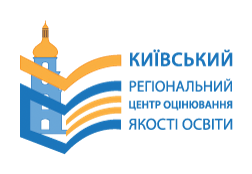 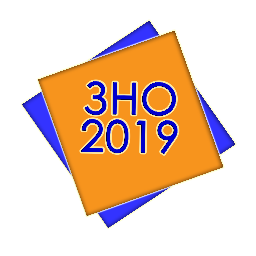 Вступ - 2019
Відповідно до Умов прийому на навчання до закладів вищої освіти України, 2019 року під час вступу до вишу зараховуватимуть результати зовнішнього незалежного оцінювання 2017, 2018 та 2019 років з усіх предметів, крім іноземних мов. 
З іноземної мови, вступник має право подавати оцінку із сертифікатів 2018 та 2019 років  (англійська, німецька, французька або іспанська) на власний розсуд.
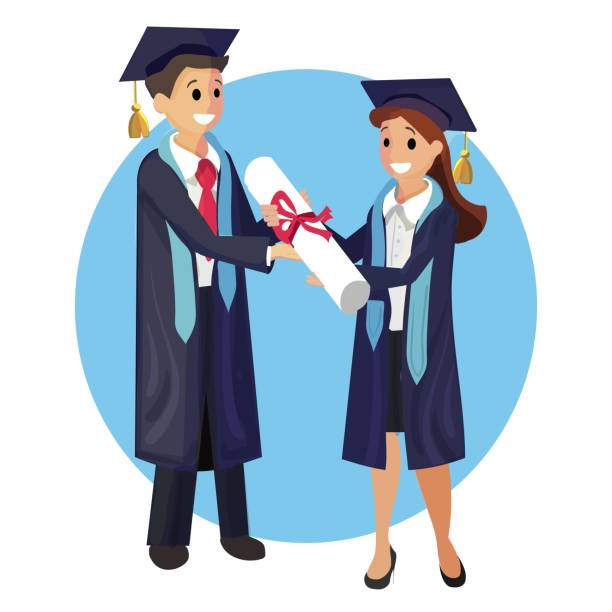 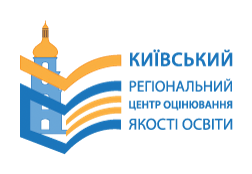 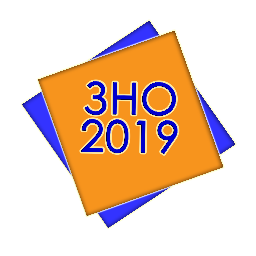 Вибір предметів
Перед початком реєстрації визначитися з переліком предметів
Умови прийому на навчання до закладів вищої освіти України в 2019 році
Наказ Міністерства освіти і науки України від 11.10.2018 року № 109
Зареєстровано в Міністерстві юстиції України
21 грудня 2018 року за № 1456/32908
Додаток 4 до Умов вступу до закладів вищої освіти України 
в 2019 році (пункт 3 розділу VII)
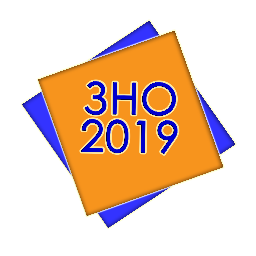 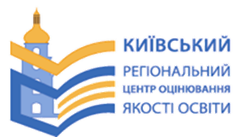 Зміни у переліку другого та третього  конкурсних предметів
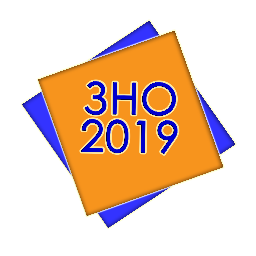 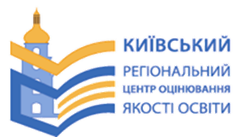 Зміни у переліку другого та третього  конкурсних предметів
Продовження таблиці
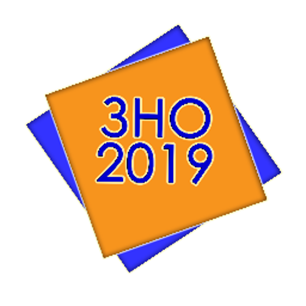 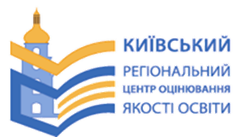 Кількісний розподіл варіантів вибору другого та третього конкурсних предметів зі 151 спеціальності
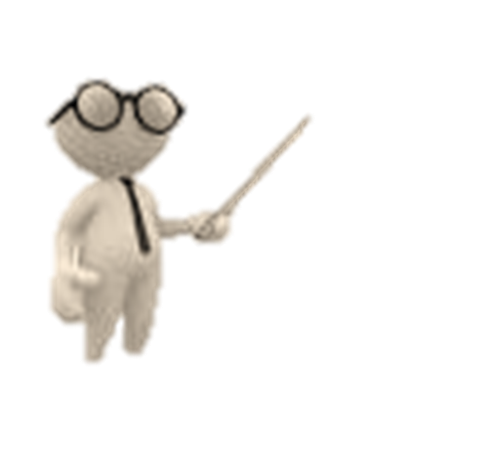 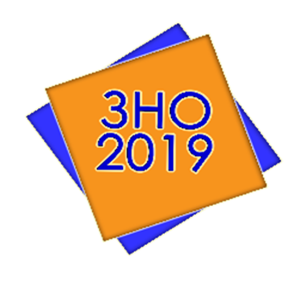 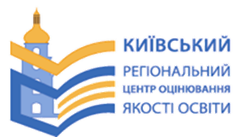 Комбінації вибору для третього конкурсного предмета 
та їхня частотність
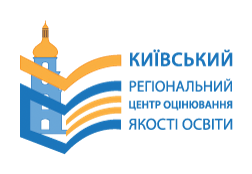 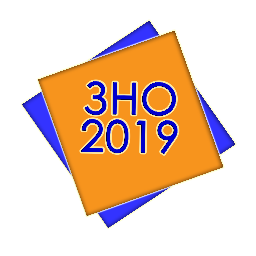 Пробне зовнішнє незалежне оцінювання 2019
- ознайомлює з процедурою проведення ЗНО
- ознайомлює з форматами сертифікаційних робіт
Пробне ЗНО
- навчає працювати з бланками, правильно їх заповнювати
- допомагає розрахувати час написання сертифікаційної роботи
- зменшує психологічний стрес під час основного ЗНО
- дає можливість побачити результат виконання роботи
Інформаційна підтримка
вул. Міста Шалетт, 1а
м. Київ, 02192
(для листування: а/с 86, м.Київ, 02192)
(044) 543-89-80
 (044) 360-70-04
(044) 361-42-17               телефони
гарячої лінії
КРЦОЯО
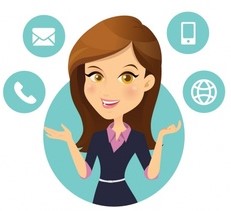 http://kievtest.org.ua  сайт Київського регіонального центру оцінювання якості освіти (КРЦОЯО)
(044) 486-09-67  
телефон гарячої лінії УЦОЯО
http://testportal.gov.ua сайт Українського центру   оцінювання якості освіти (УЦОЯО)
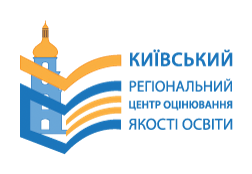 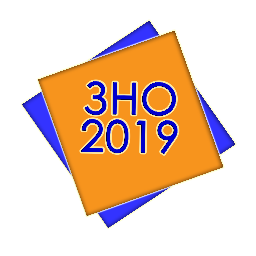 Сертифікація вчителів початкових класів
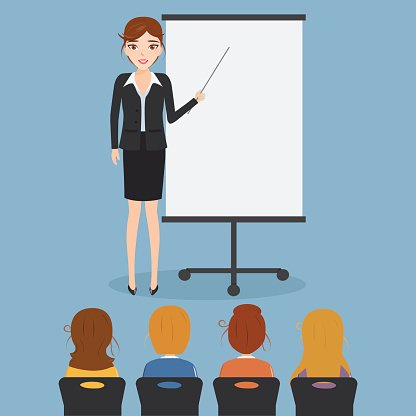 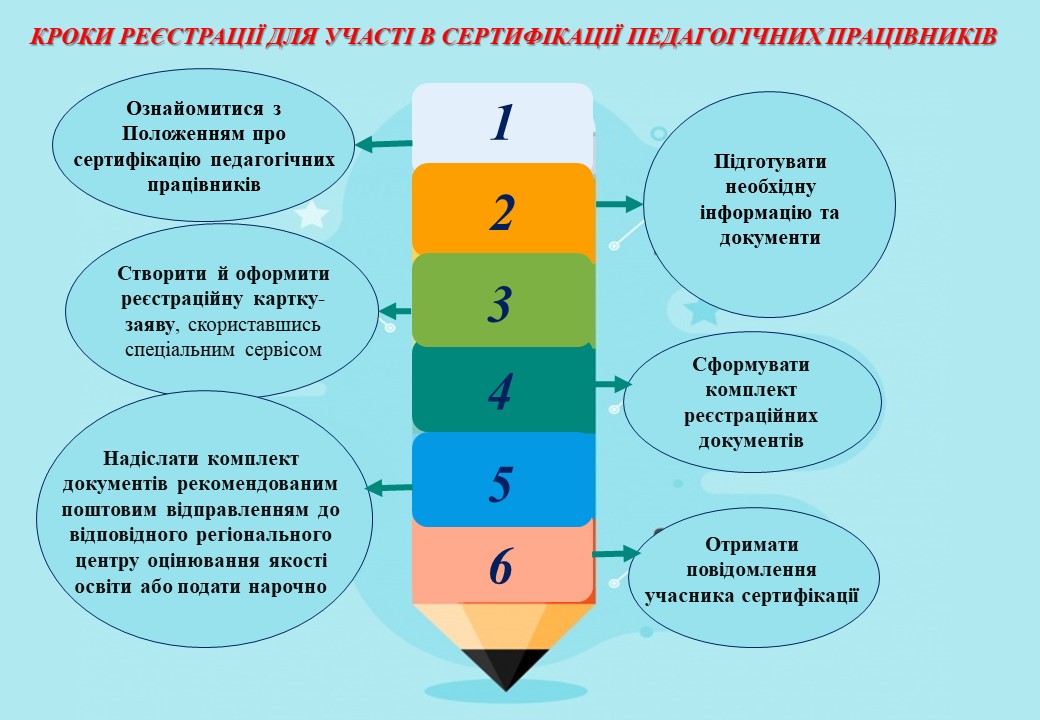 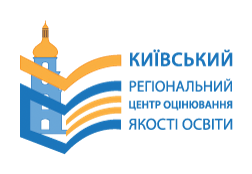 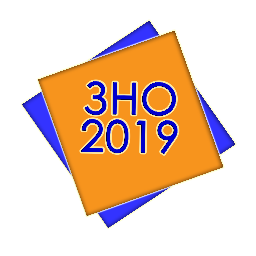 Сертифікація вчителів початкових класів
Сайт УЦОЯО - http://testportal.gov.ua
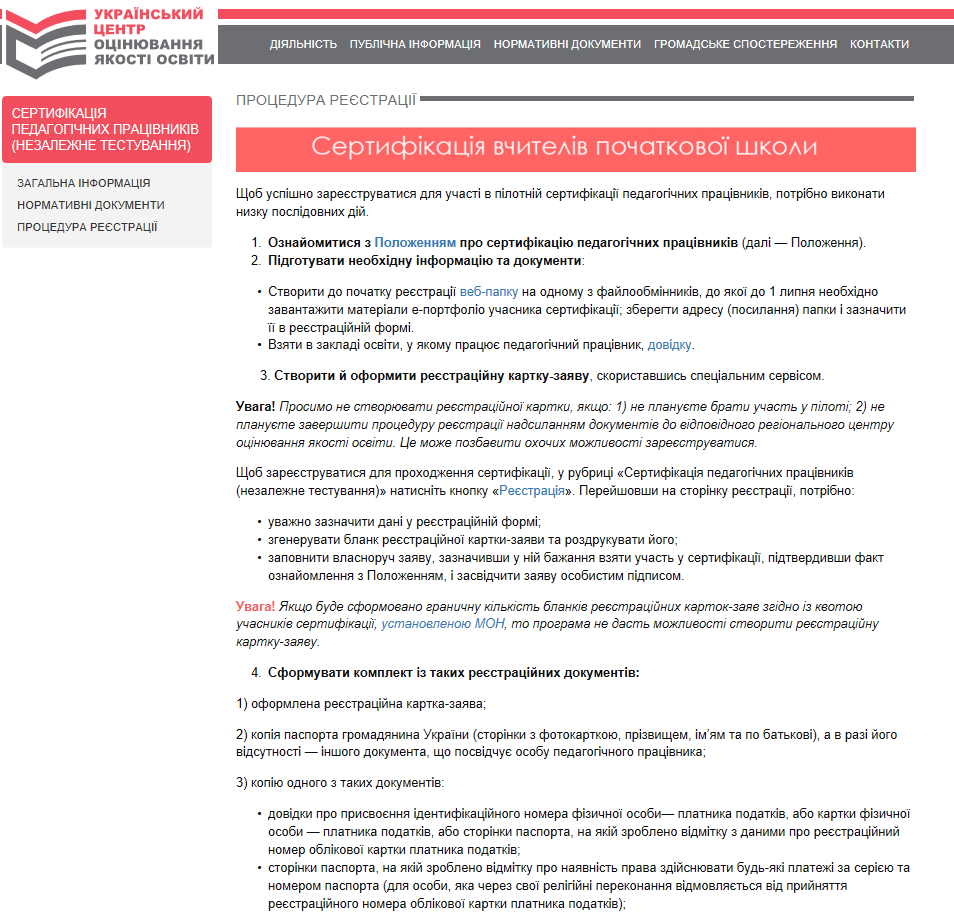 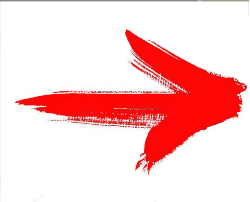 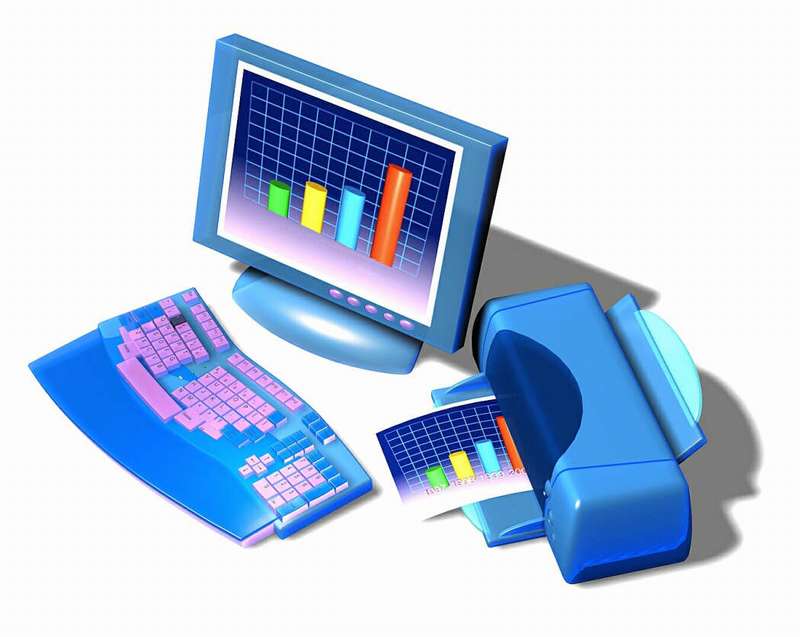 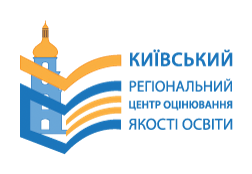 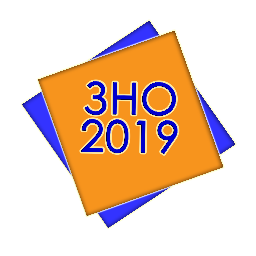 Сертифікація вчителів початкових класів
Сайт УЦОЯО - http://testportal.gov.ua
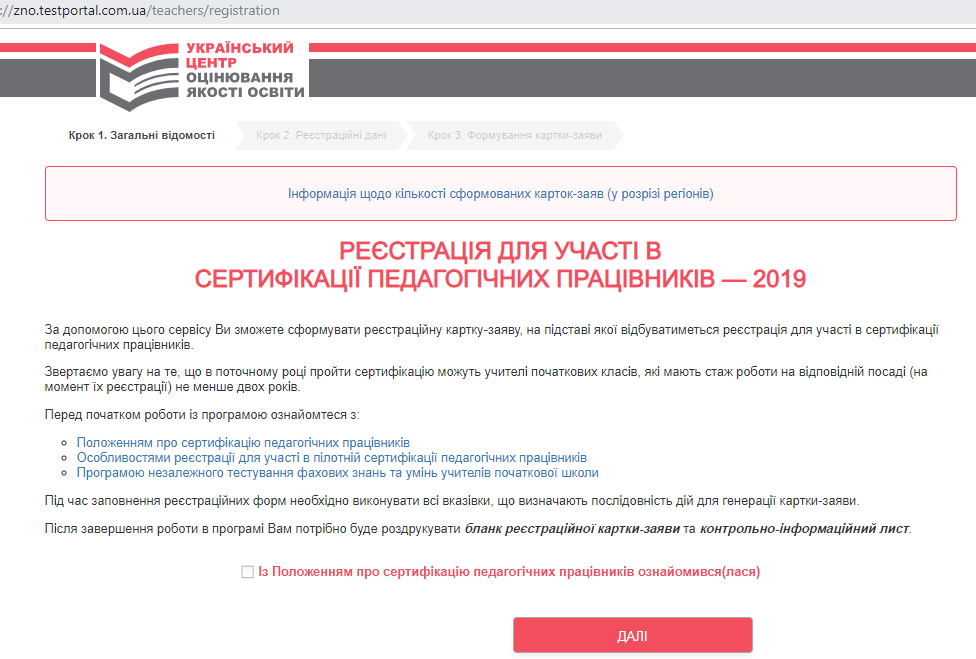 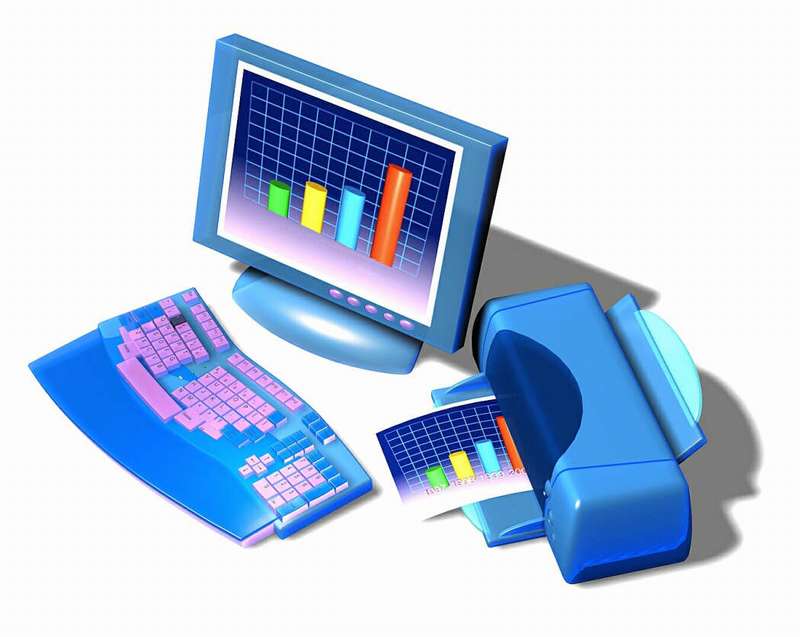 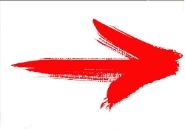 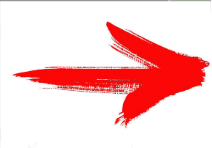 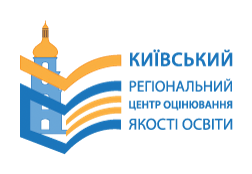 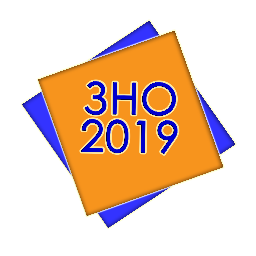 Сертифікація вчителів початкових класів
Сайт УЦОЯО - http://testportal.gov.ua
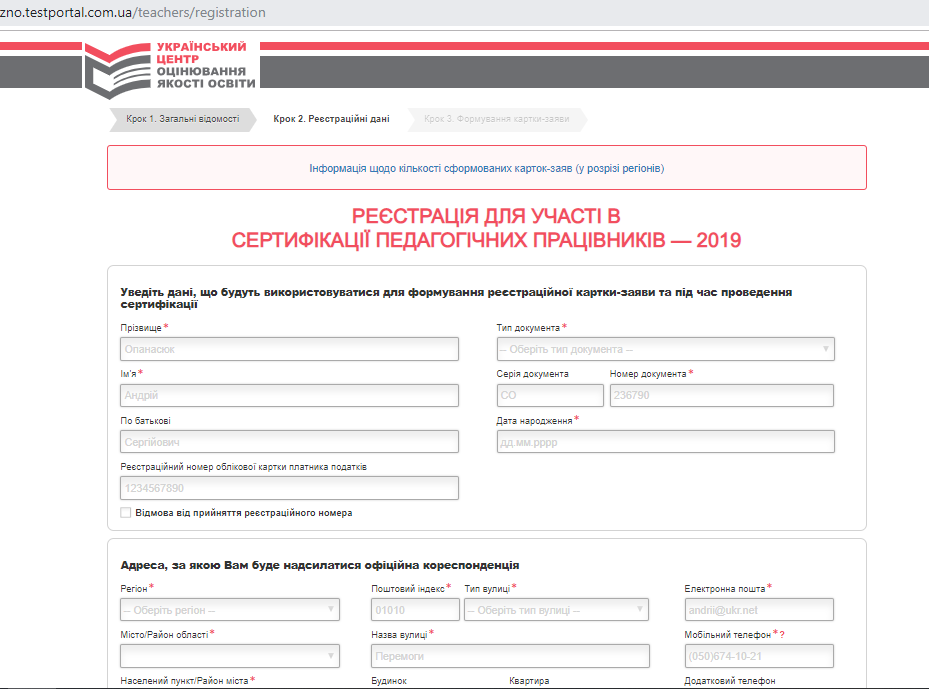 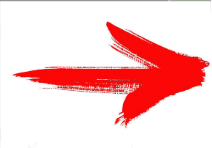 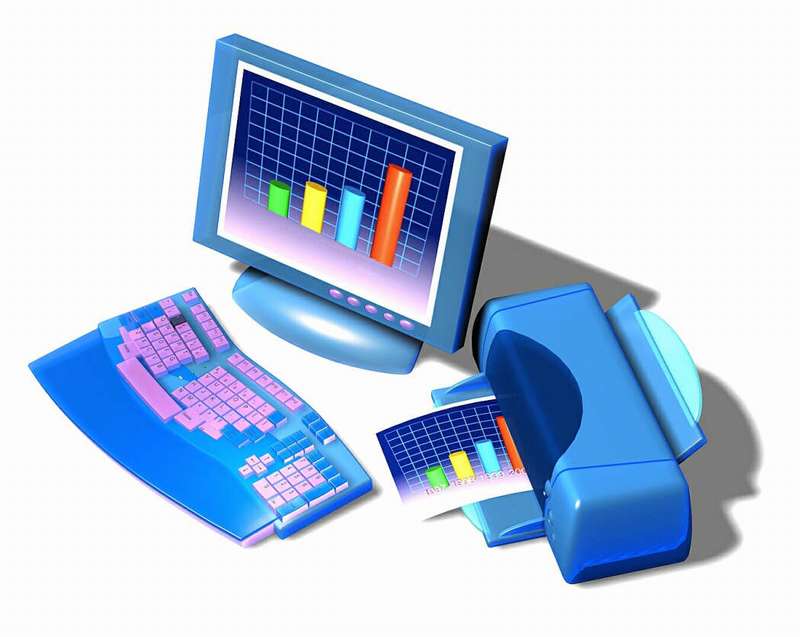 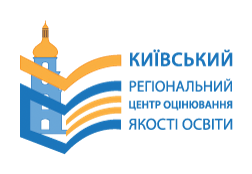 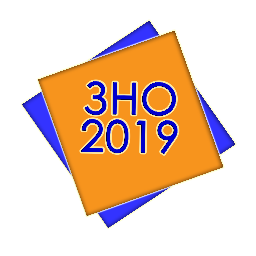 Сертифікація вчителів початкових класів
Сайт УЦОЯО - http://testportal.gov.ua
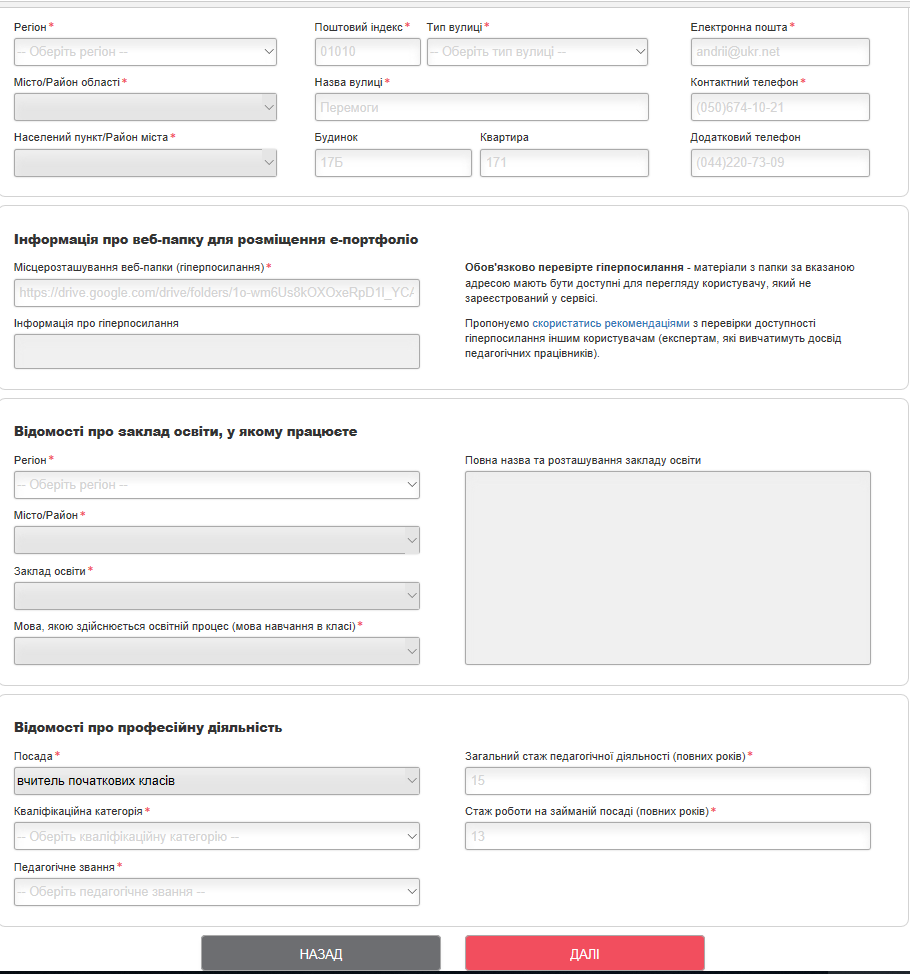 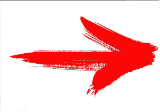 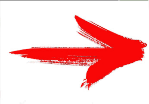 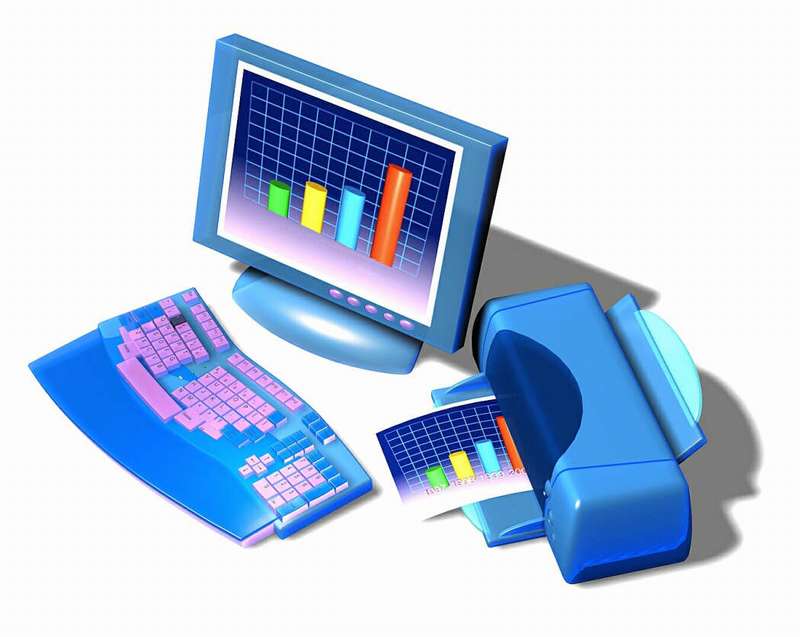 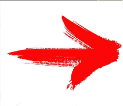 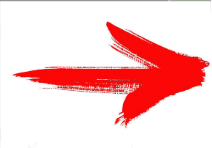 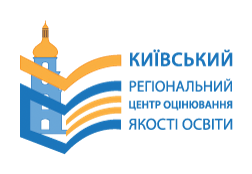 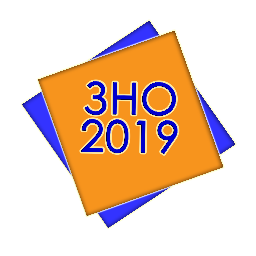 Сертифікація вчителів початкових класів
Сайт УЦОЯО - http://testportal.gov.ua
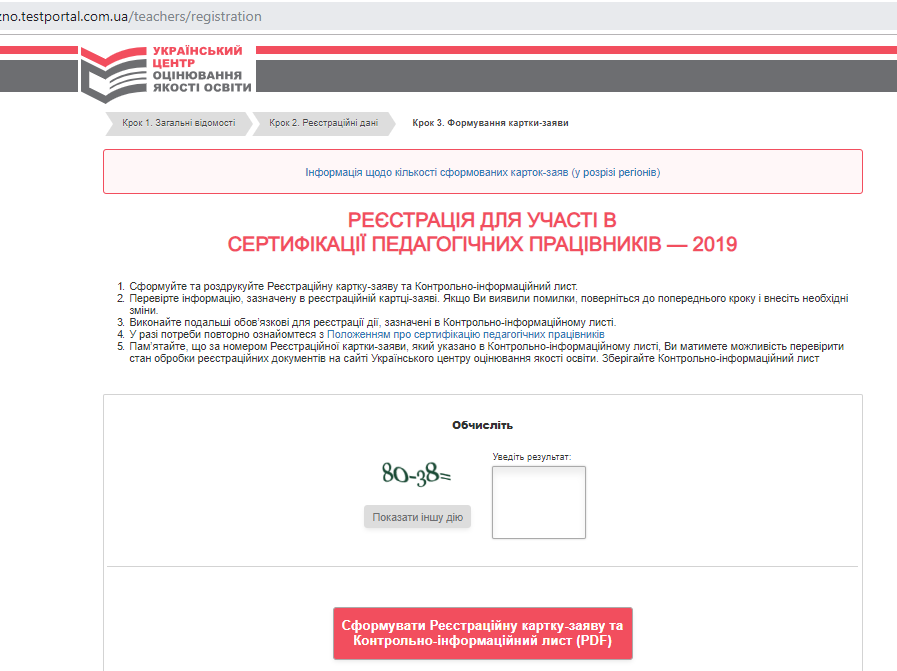 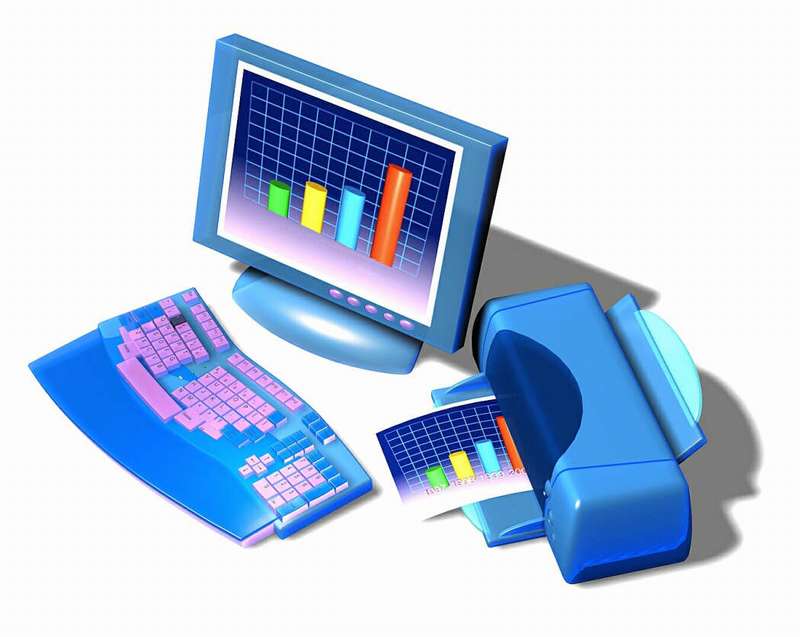 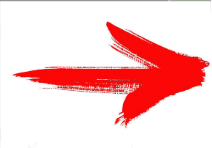 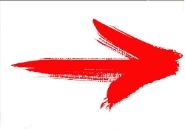 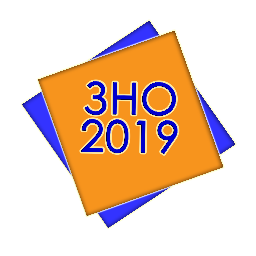 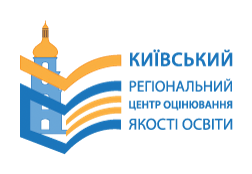 Сертифікація вчителів початкових класів
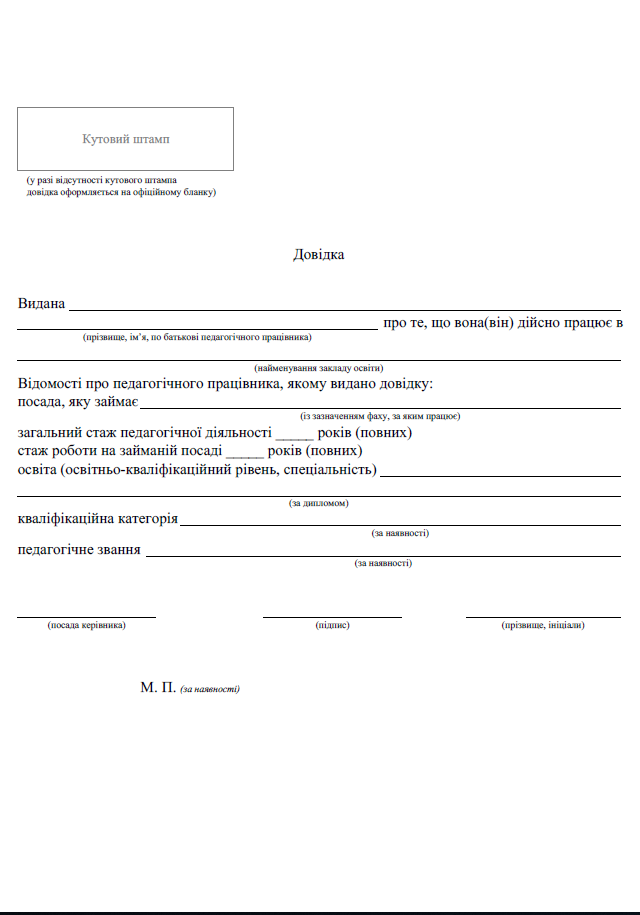 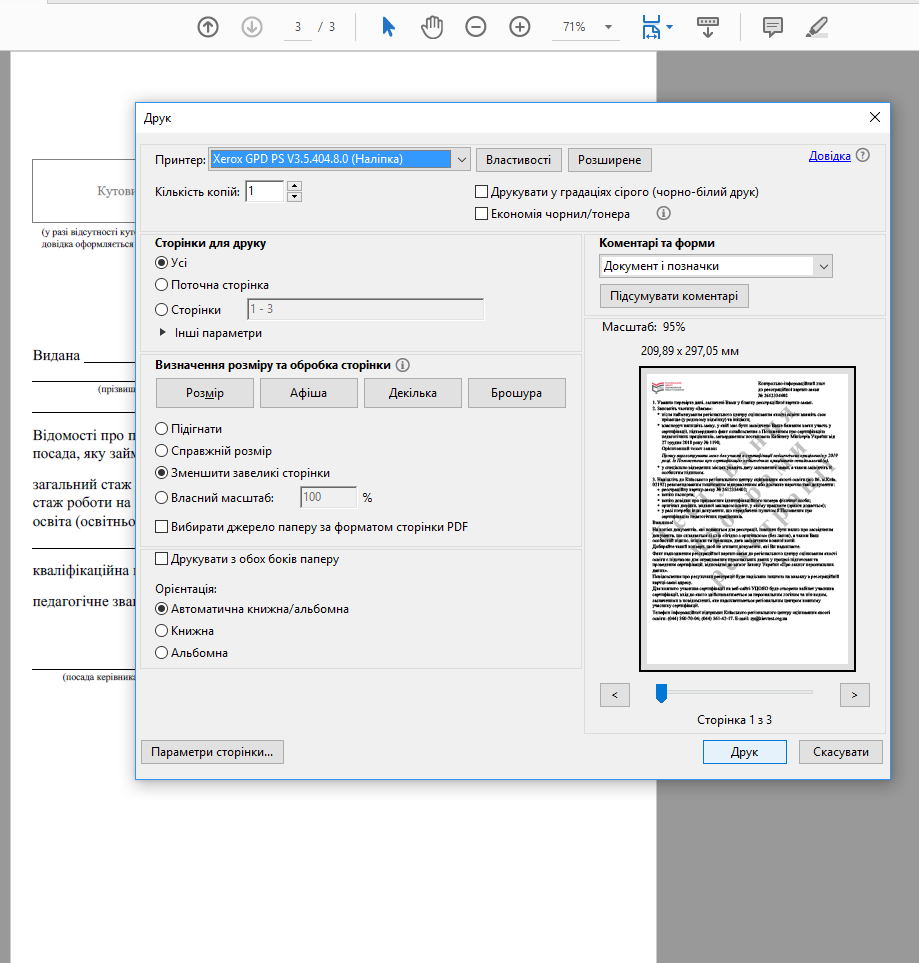 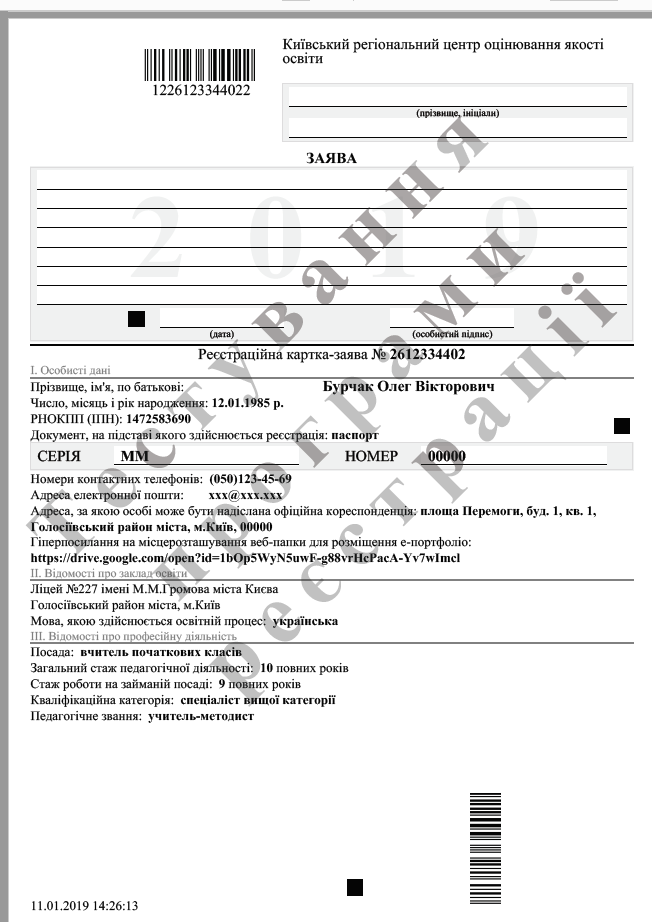 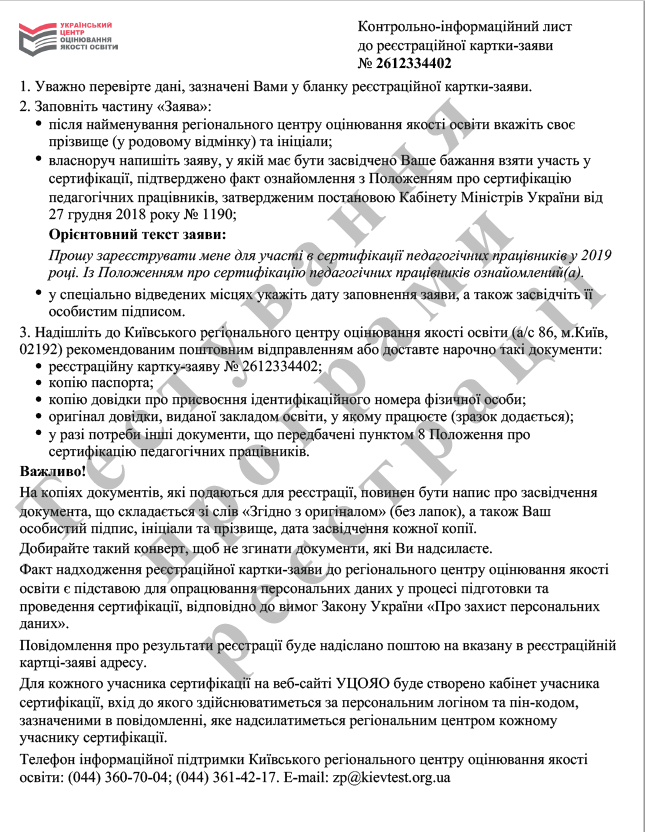 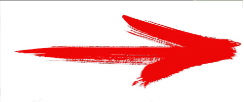 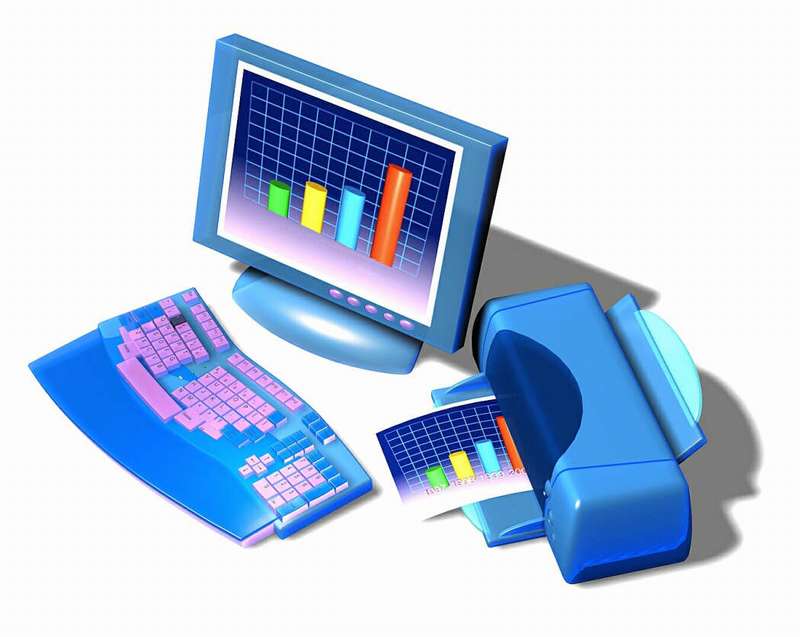 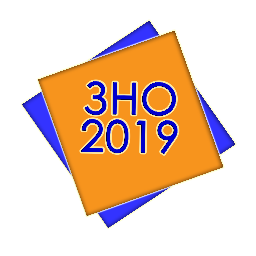 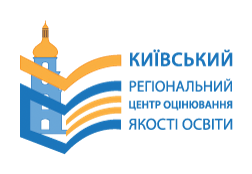 Сертифікація вчителів початкових класів
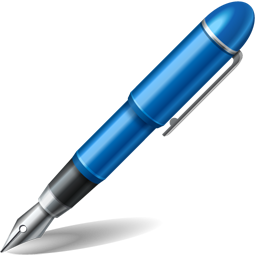 На копіях документів повинні бути:
напис Згідно з оригіналом
особистий підпис, ініціали та прізвище особи, яка реєструється
дата засвідчення копії
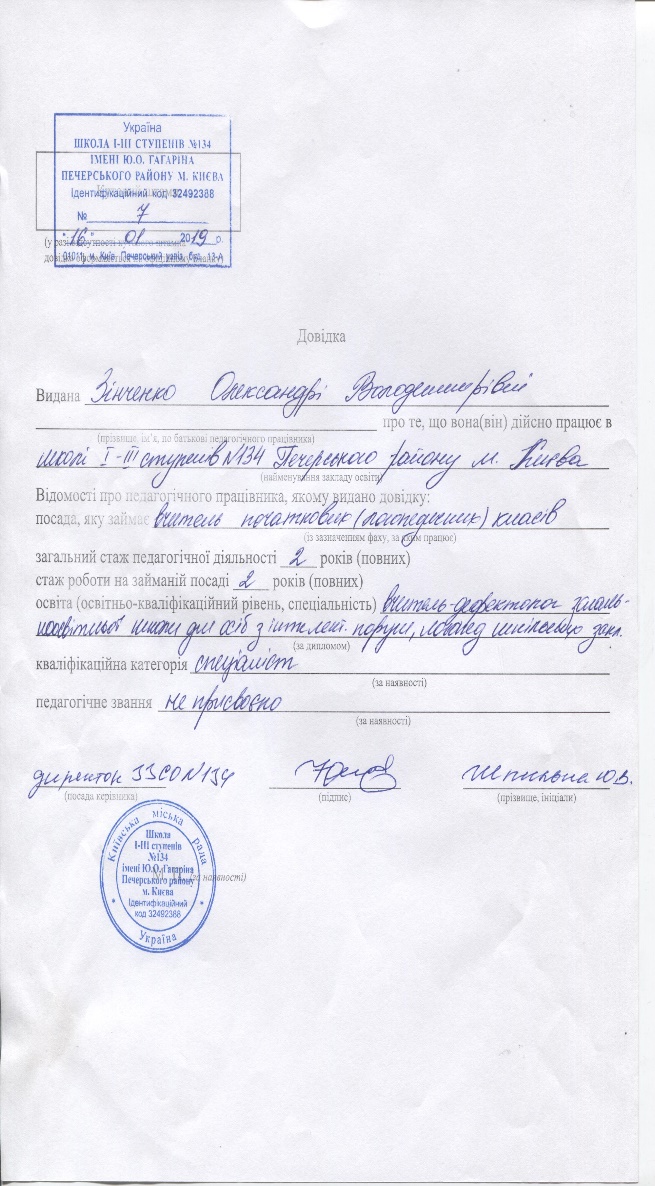 Кутовий штамп
               або
Офіційний бланк
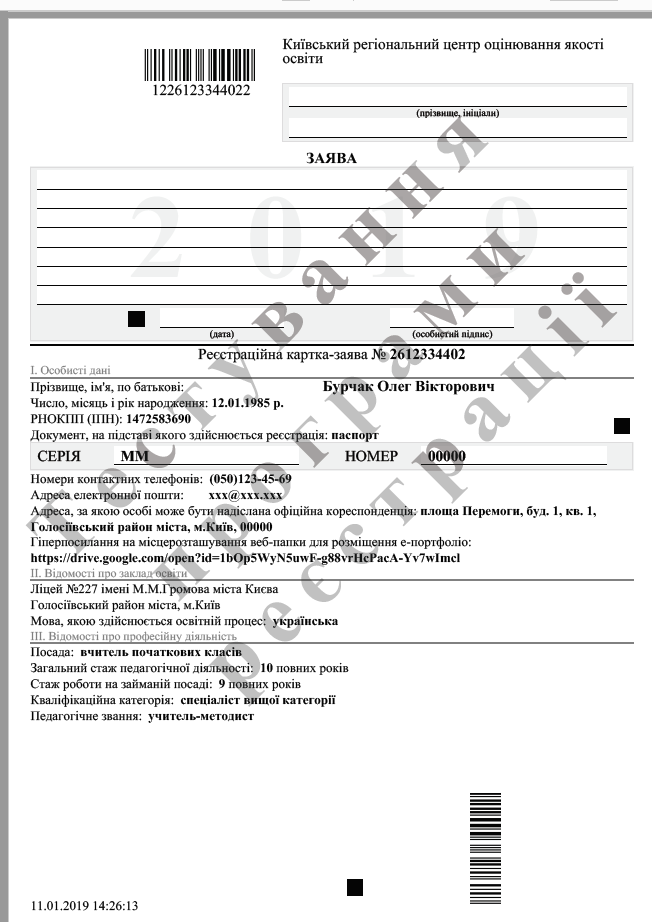 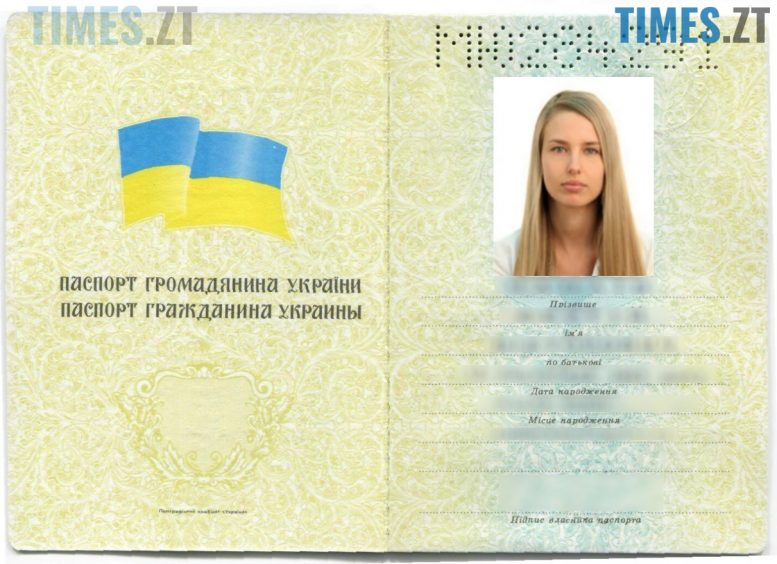 Згідно з оригіналом
Дата    підпис 
Прізвище, ініціали
Петренко Данило Якович
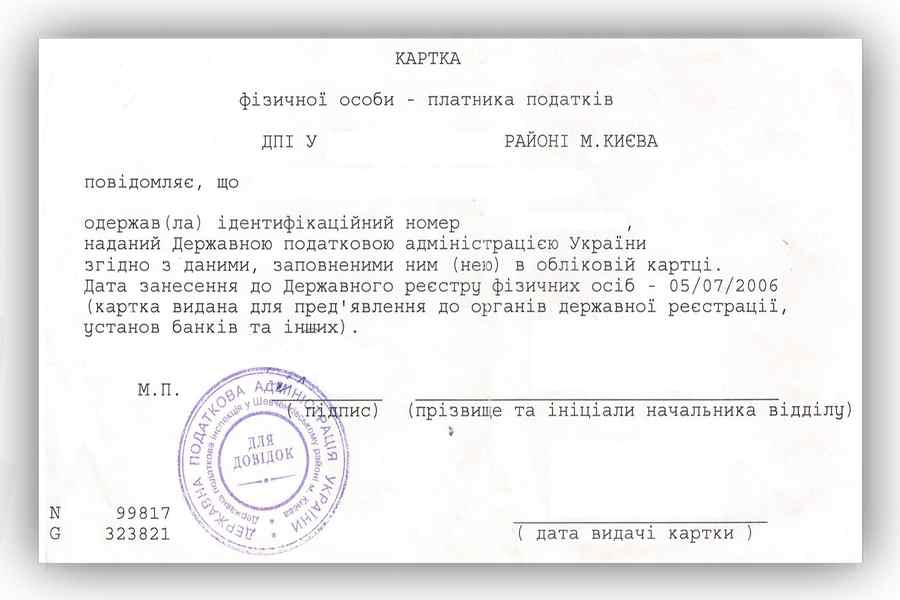 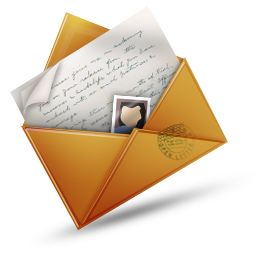 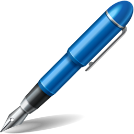 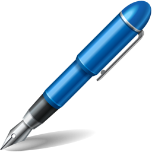 Петренко Д.Я.
Згідно з оригіналом
Дата    підпис 
Прізвище, ініціали
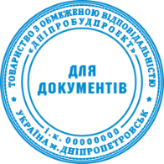 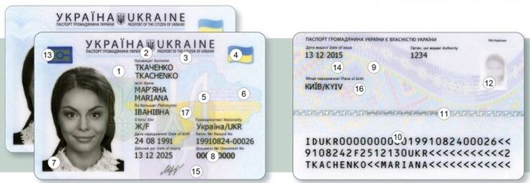 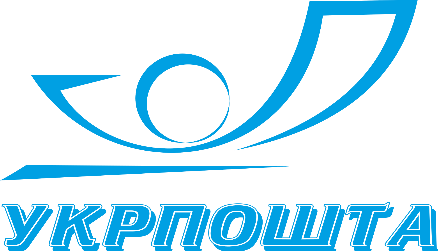 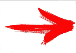 ІПН
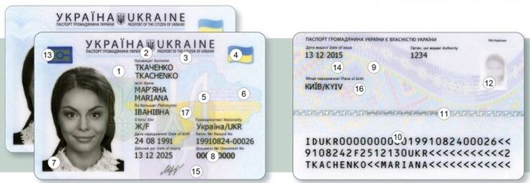 0000000000
Згідно з оригіналом
дата        підпис  ПІБ
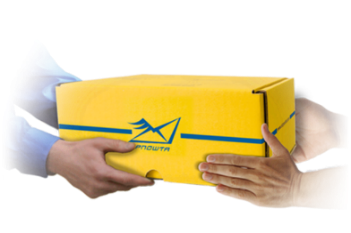